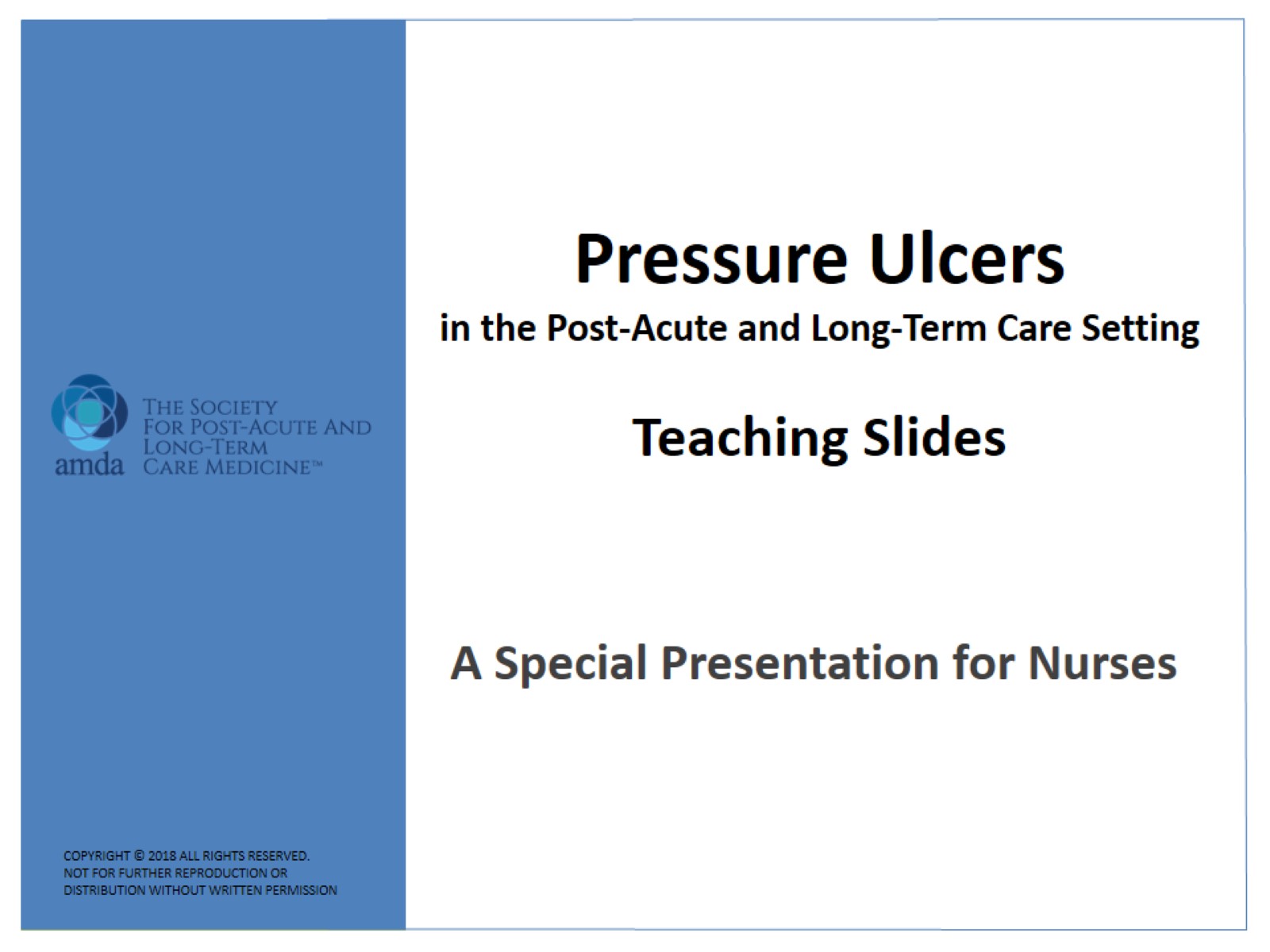 Pressure Ulcersin the Post-Acute and Long-Term Care SettingTeaching Slides
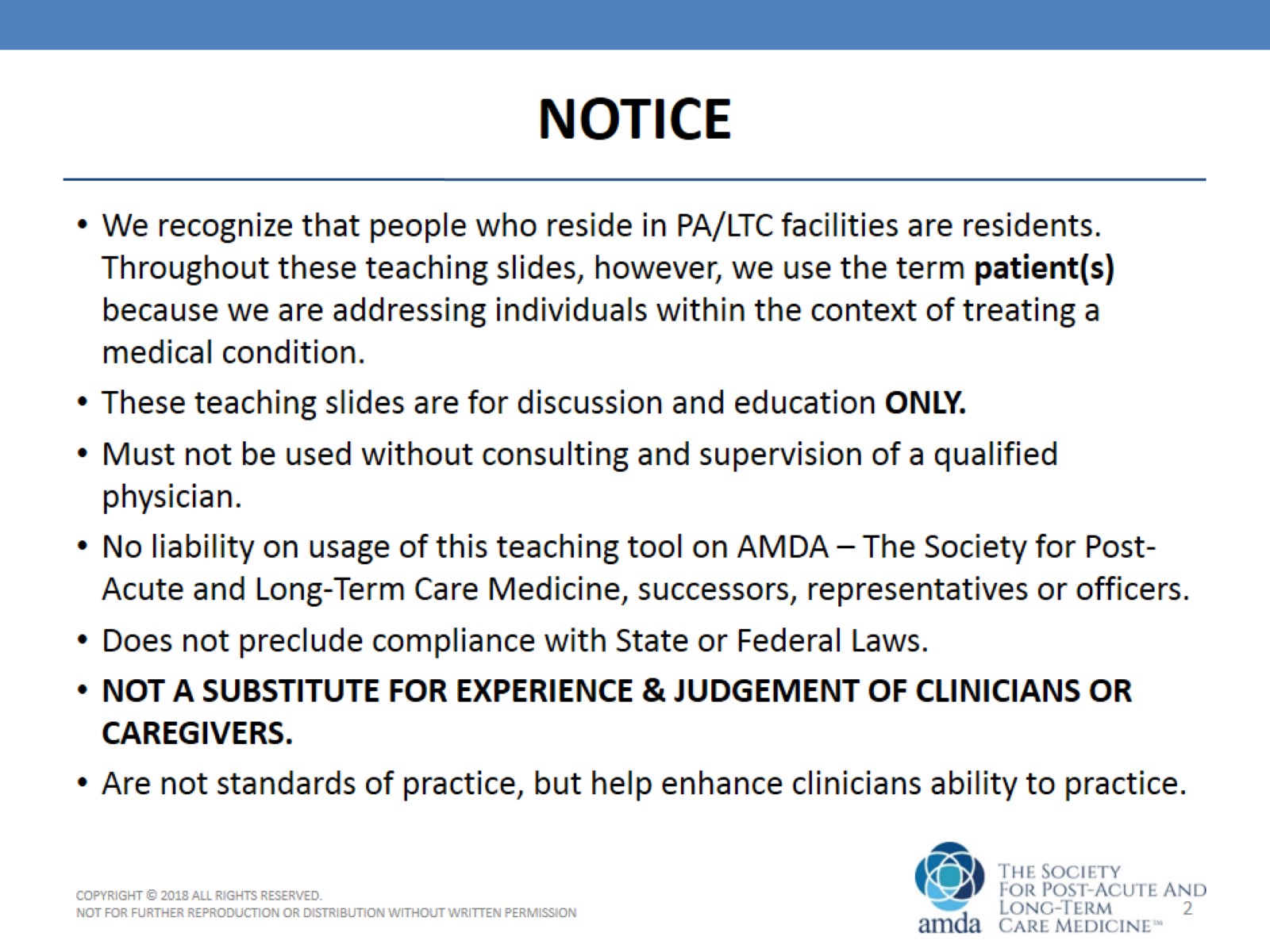 NOTICE
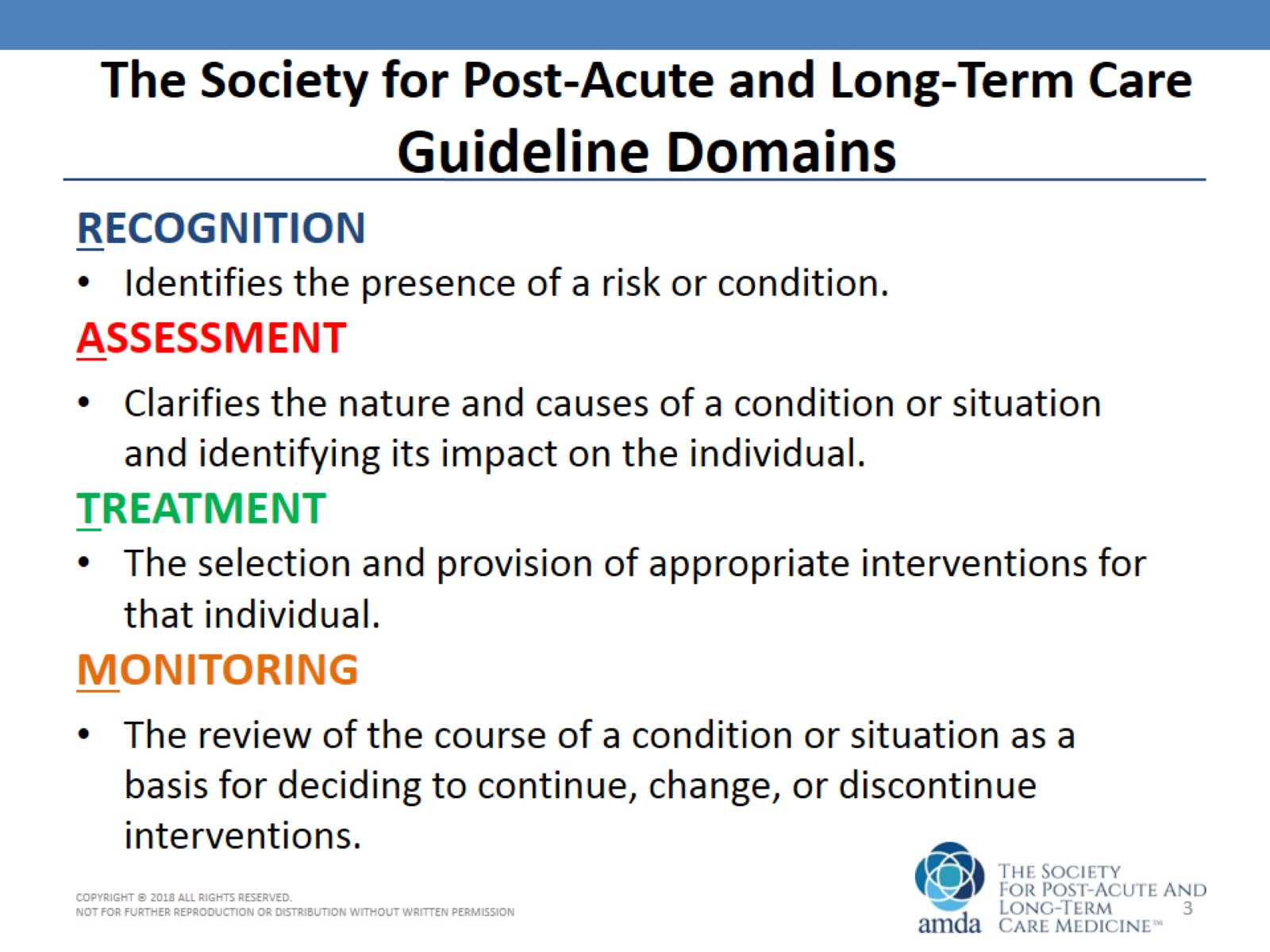 The Society for Post-Acute and Long-Term Care Guideline Domains
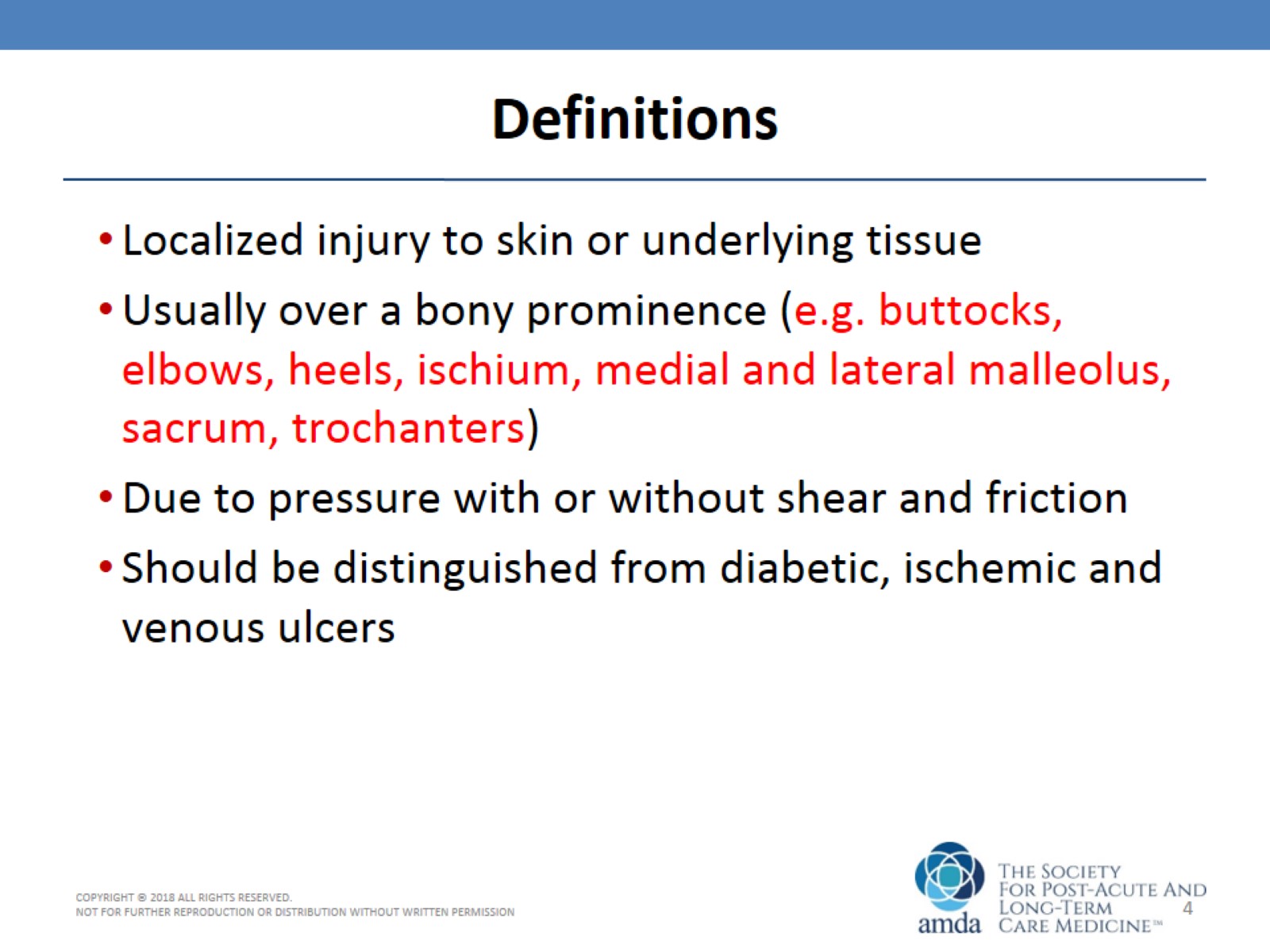 Definitions
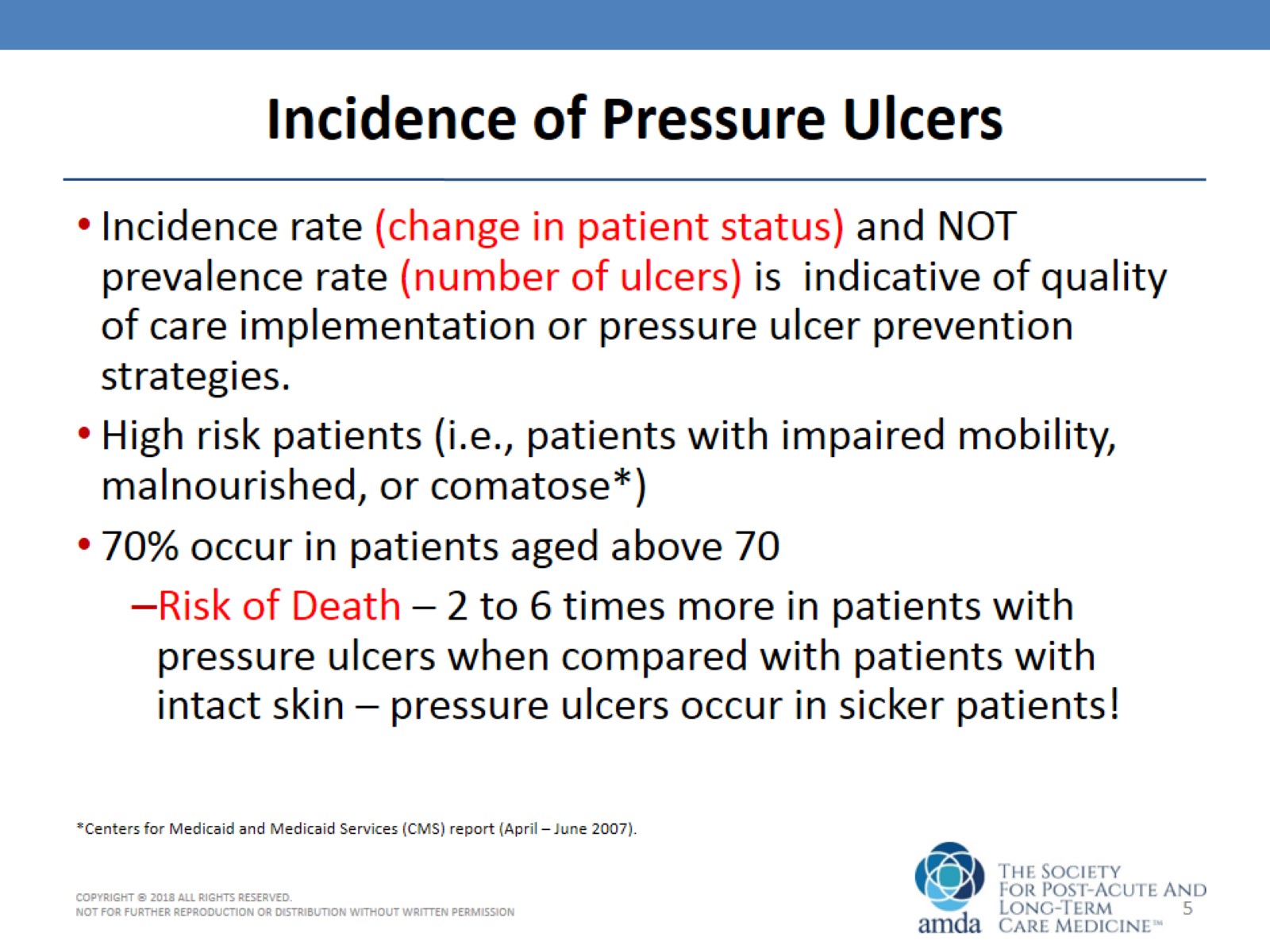 Incidence of Pressure Ulcers
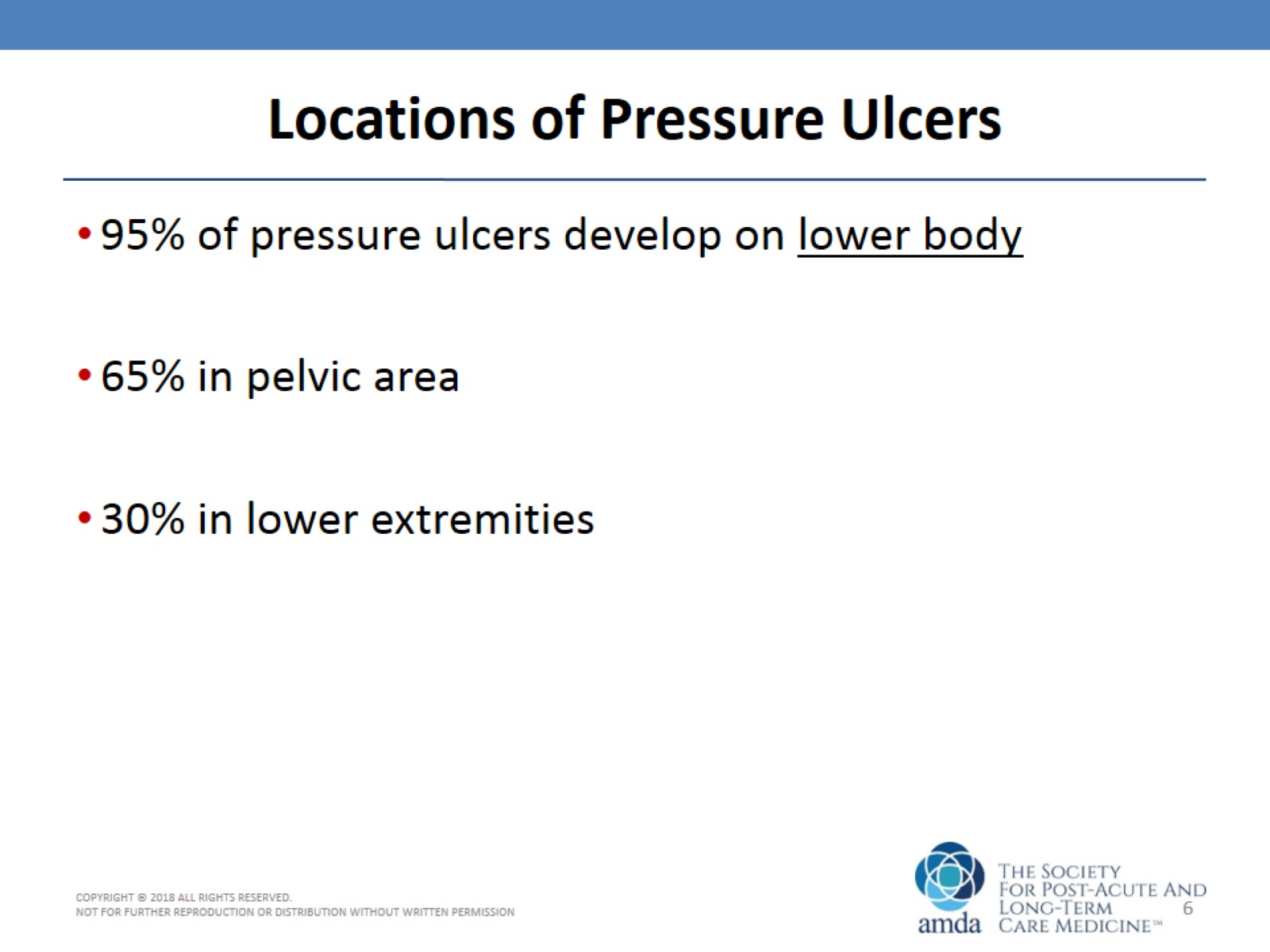 Locations of Pressure Ulcers
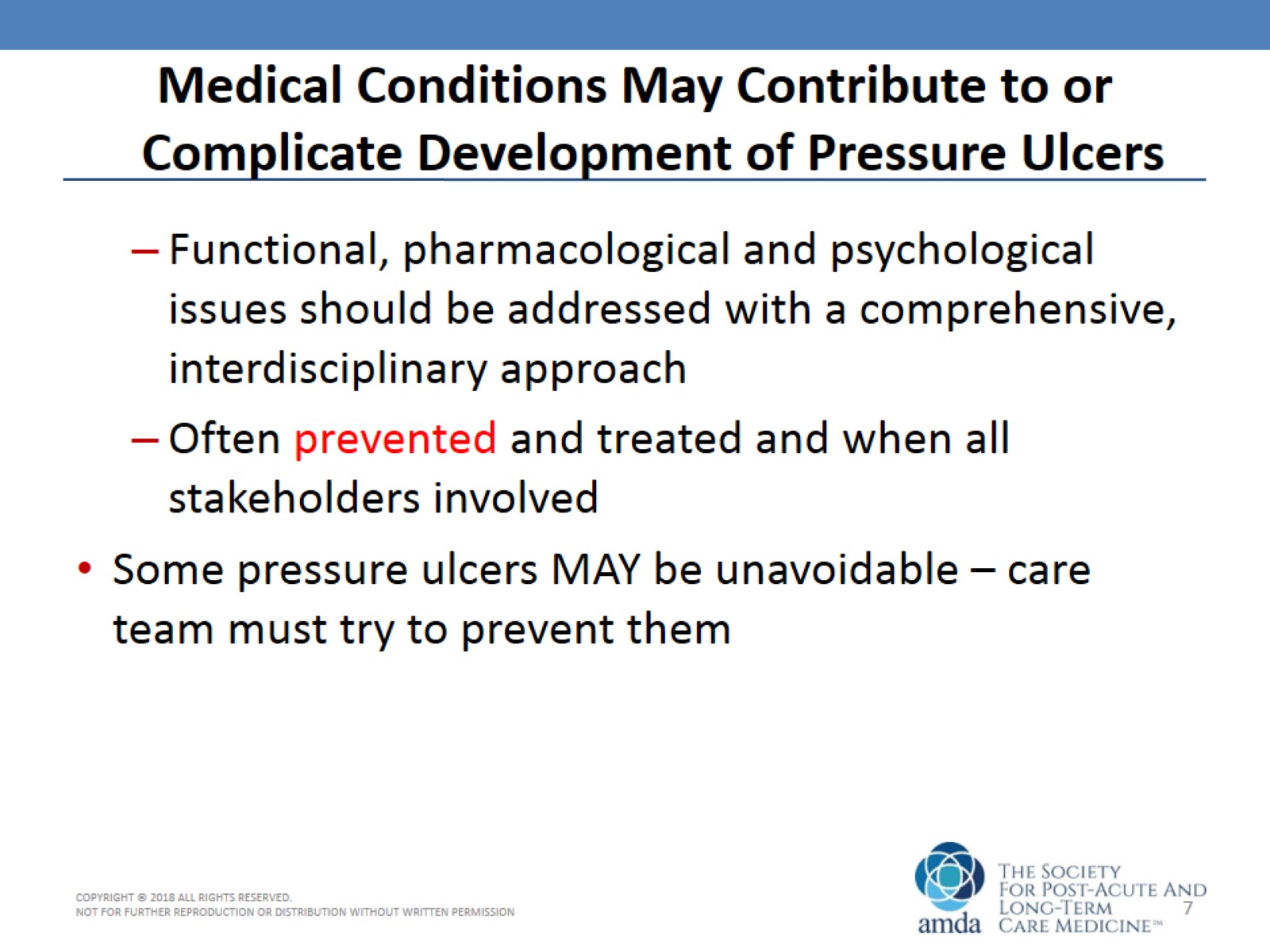 Medical Conditions May Contribute to or Complicate Development of Pressure Ulcers
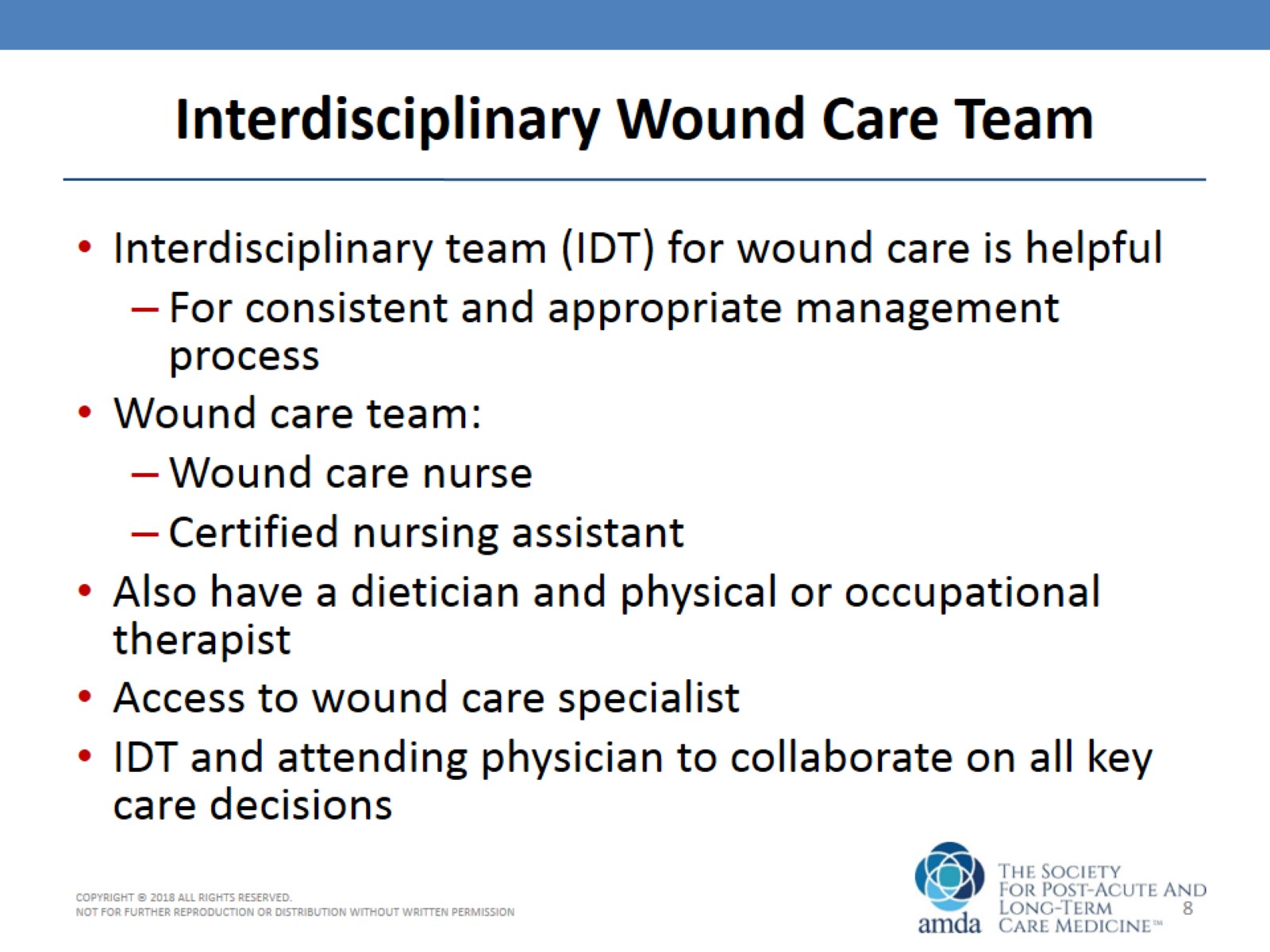 Interdisciplinary Wound Care Team
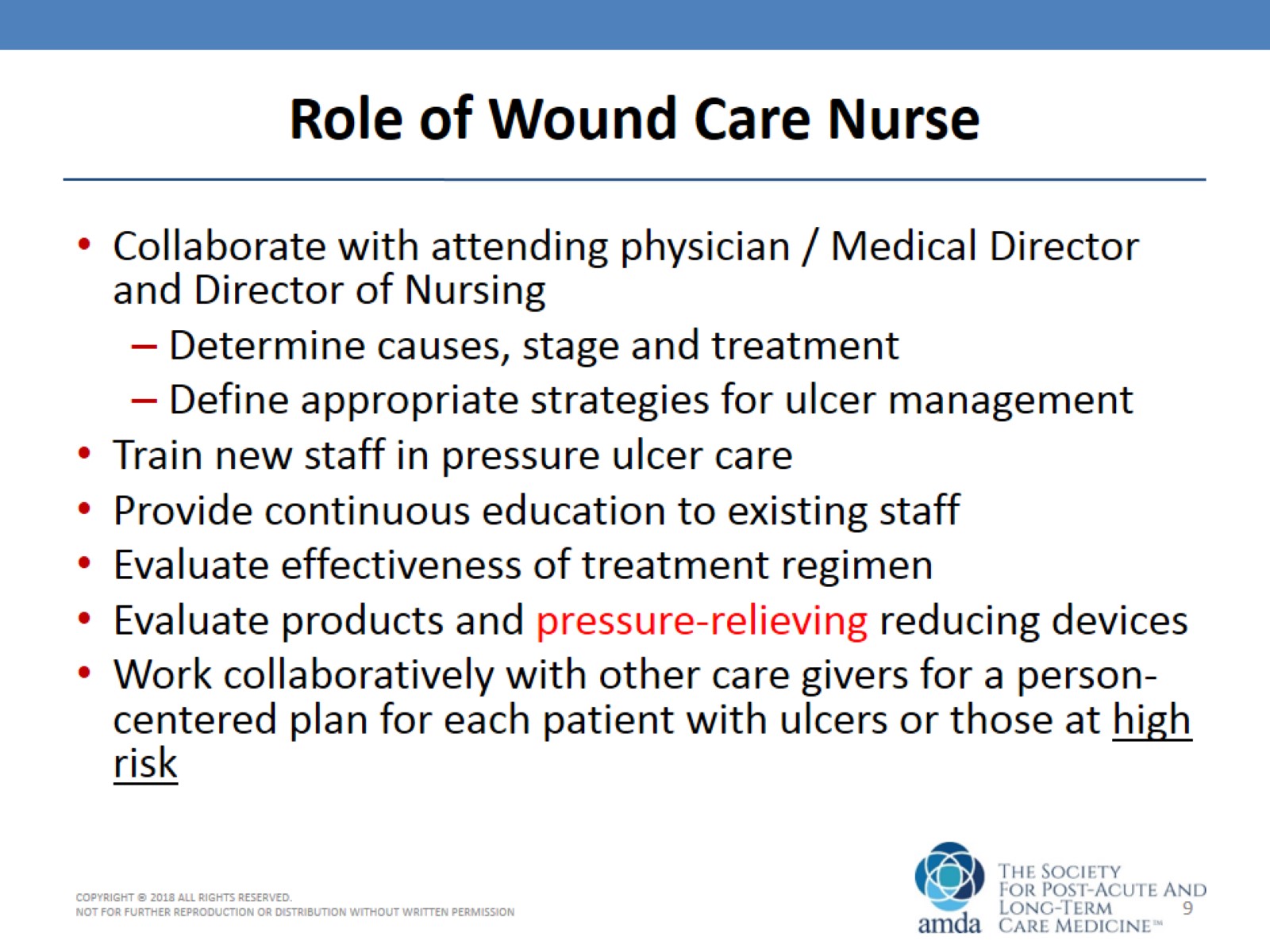 Role of Wound Care Nurse
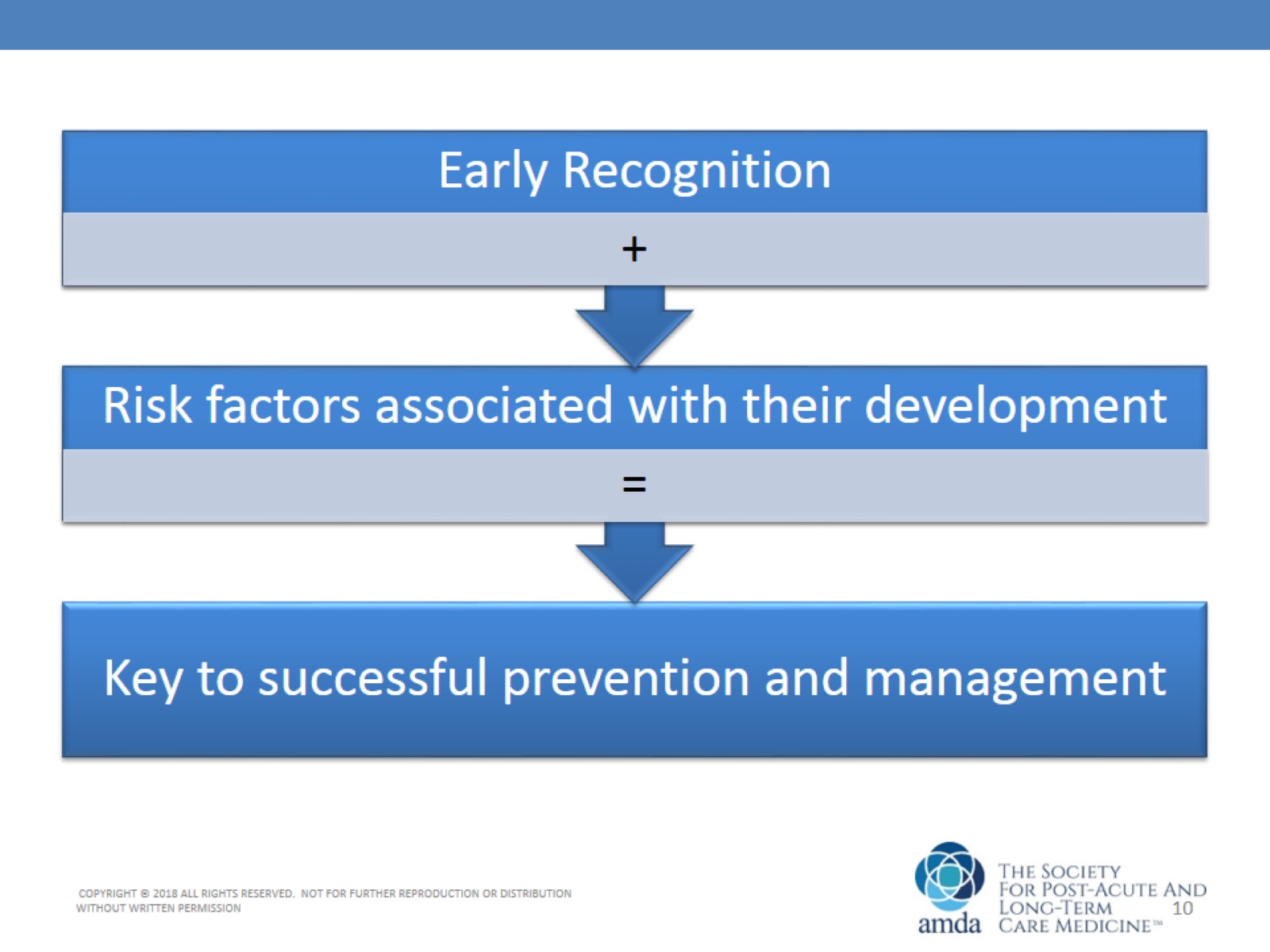 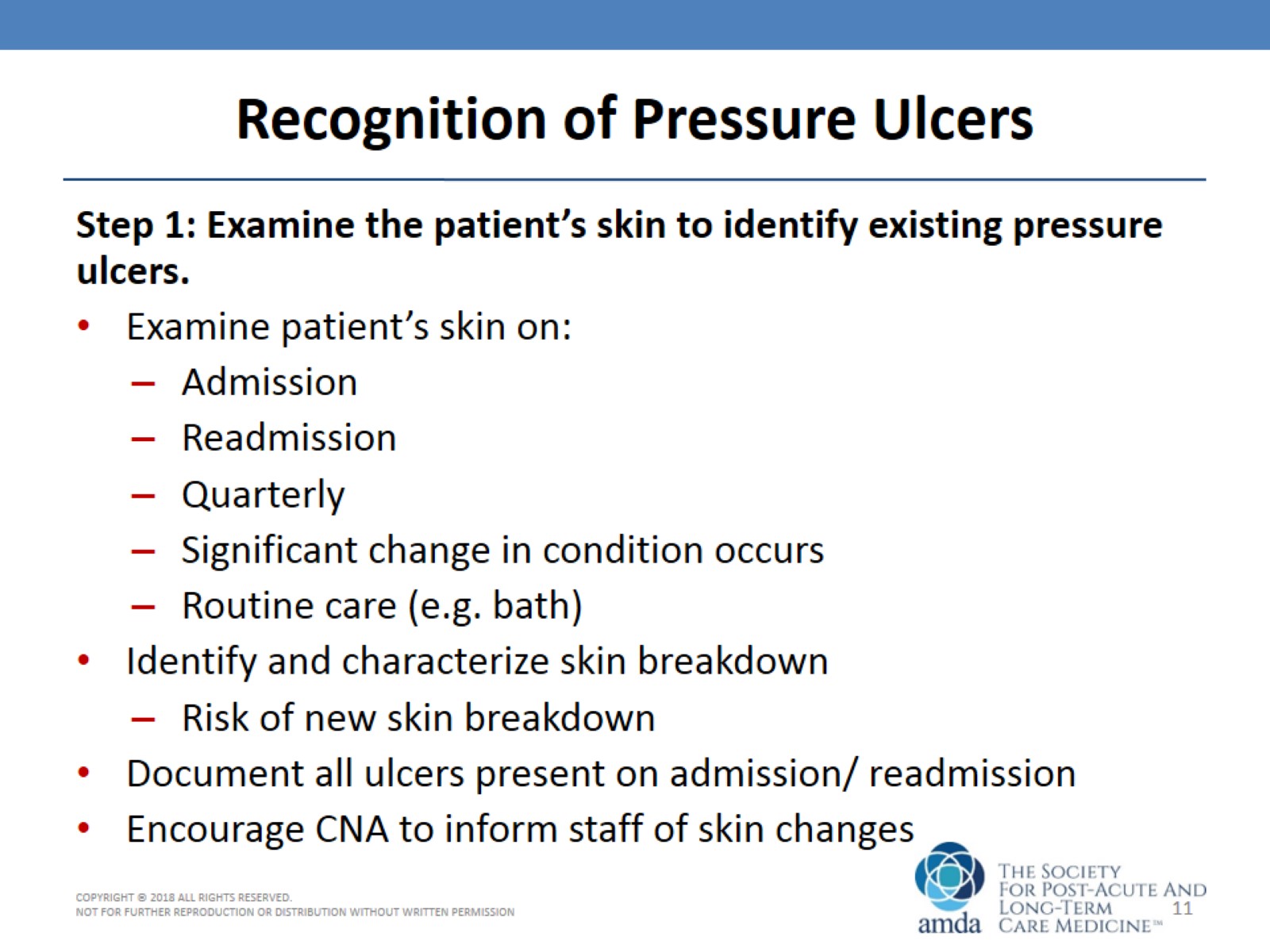 Recognition of Pressure Ulcers
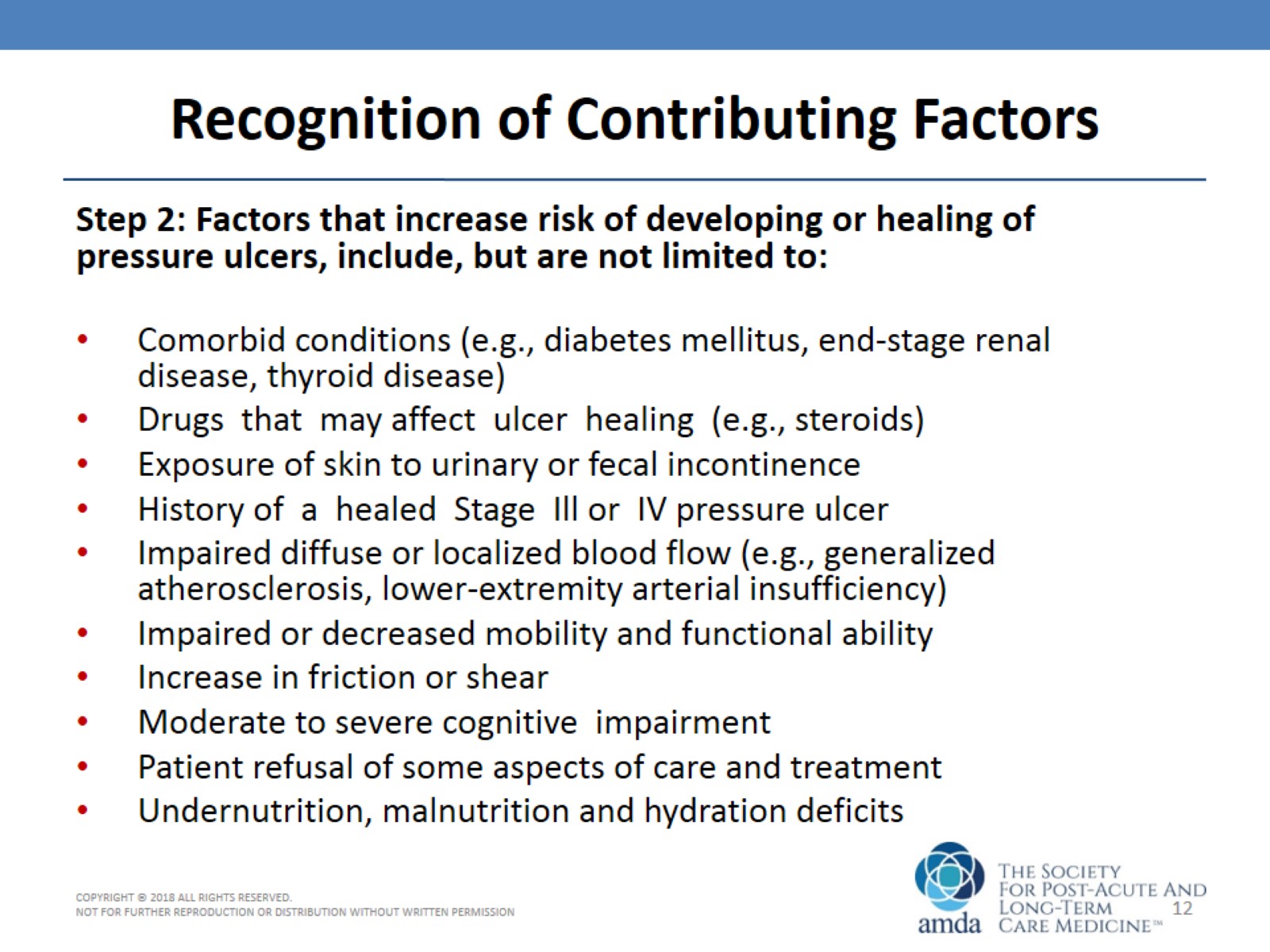 Recognition of Contributing Factors
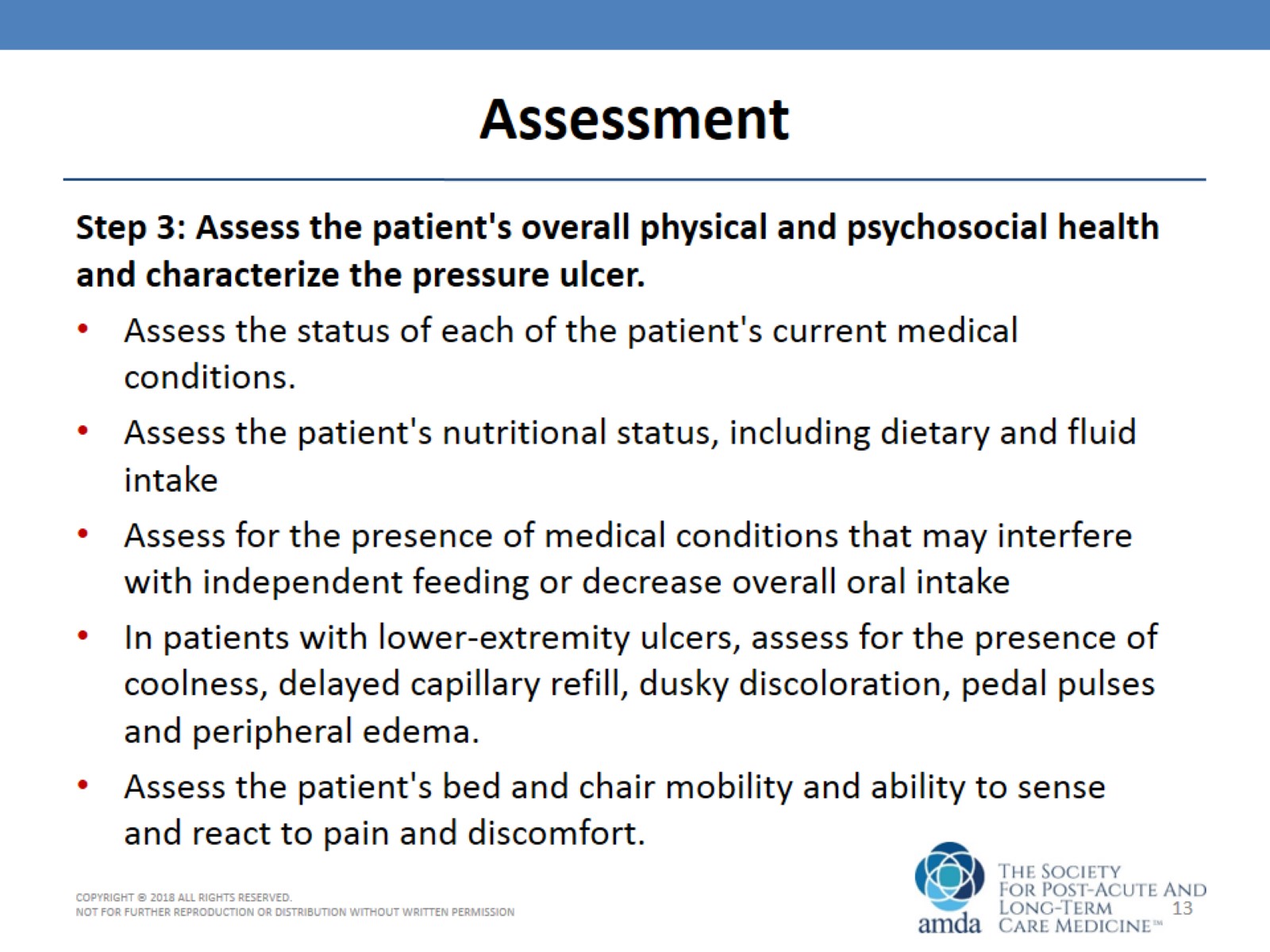 Assessment
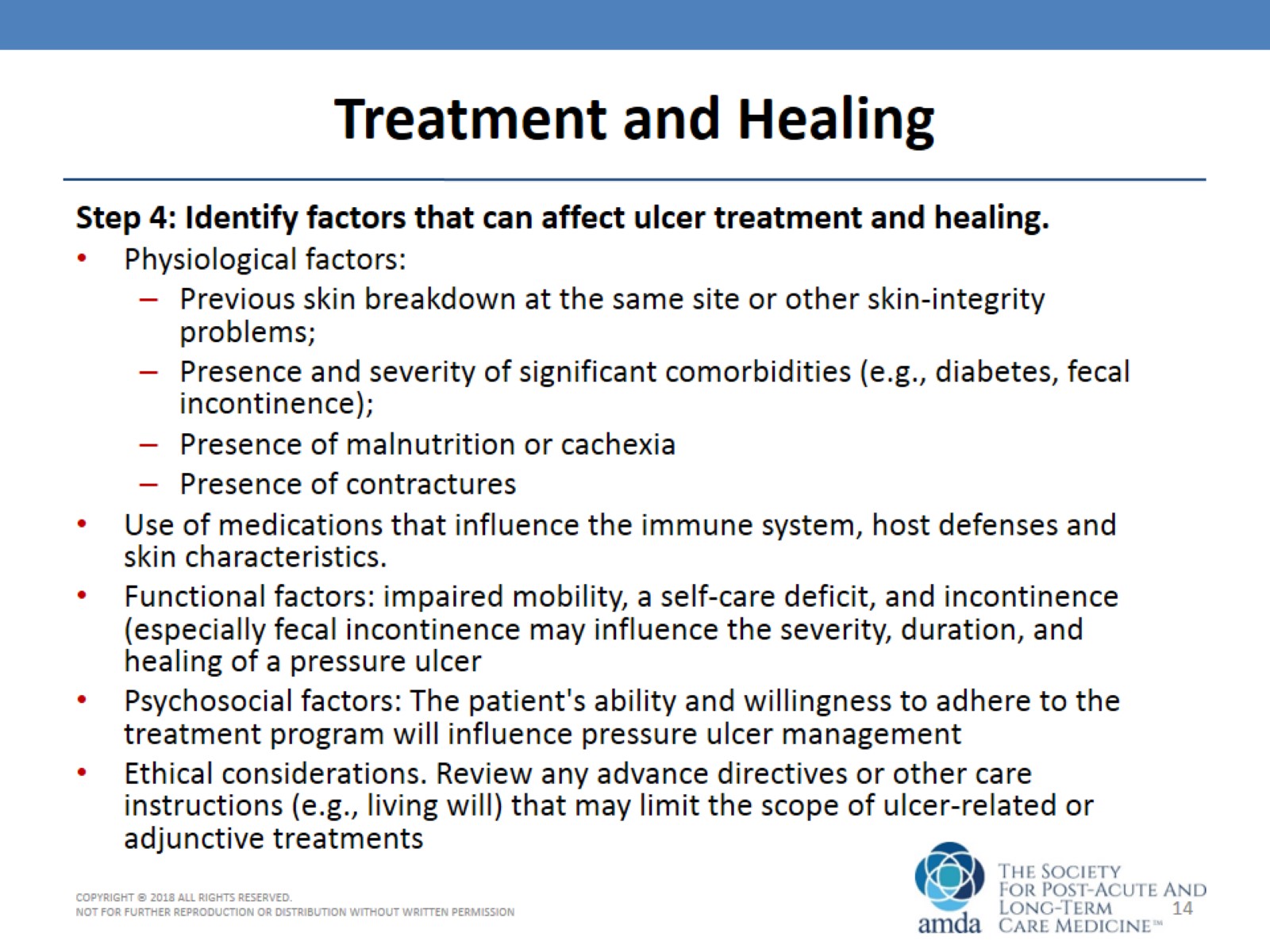 Treatment and Healing
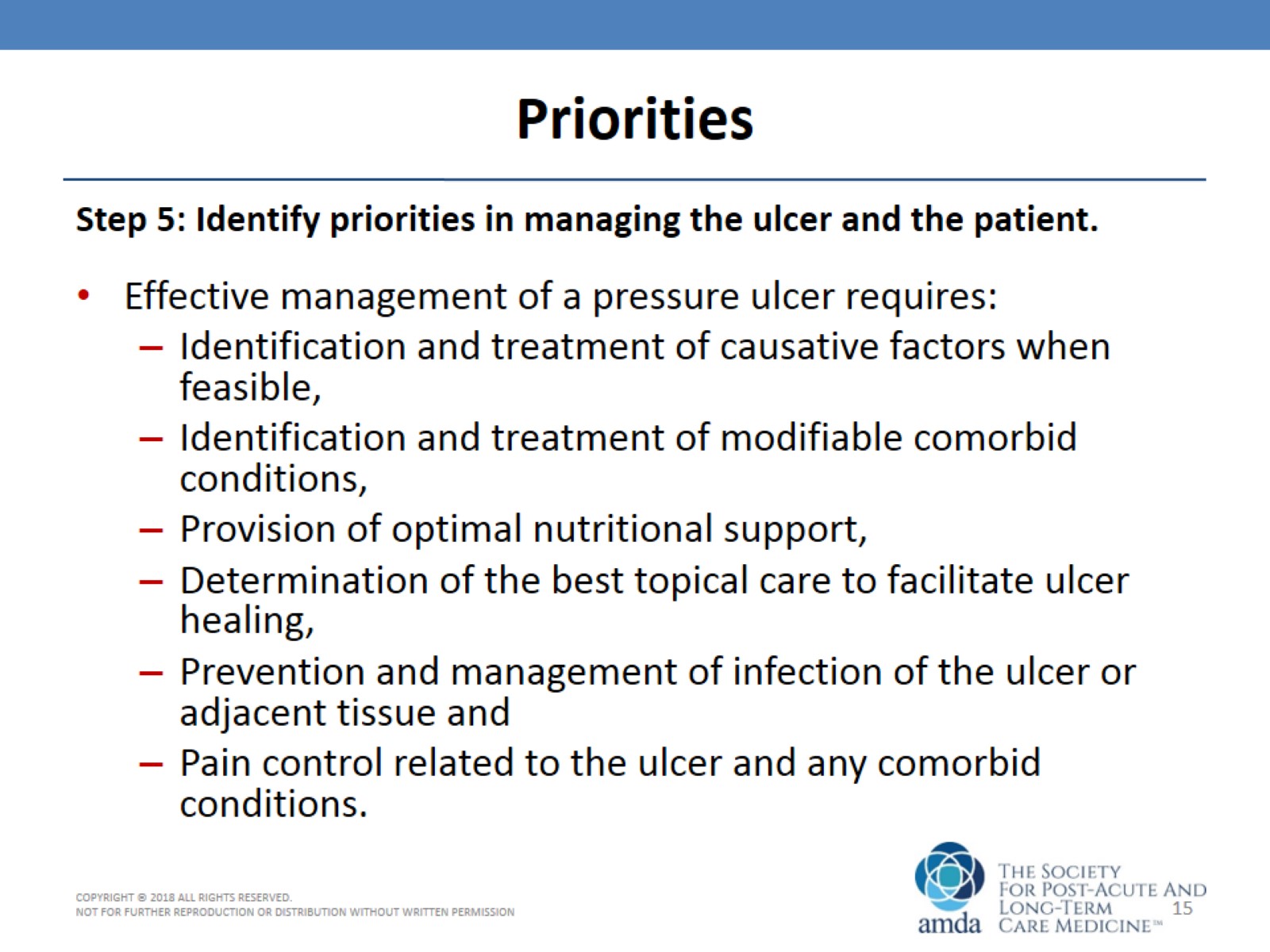 Priorities
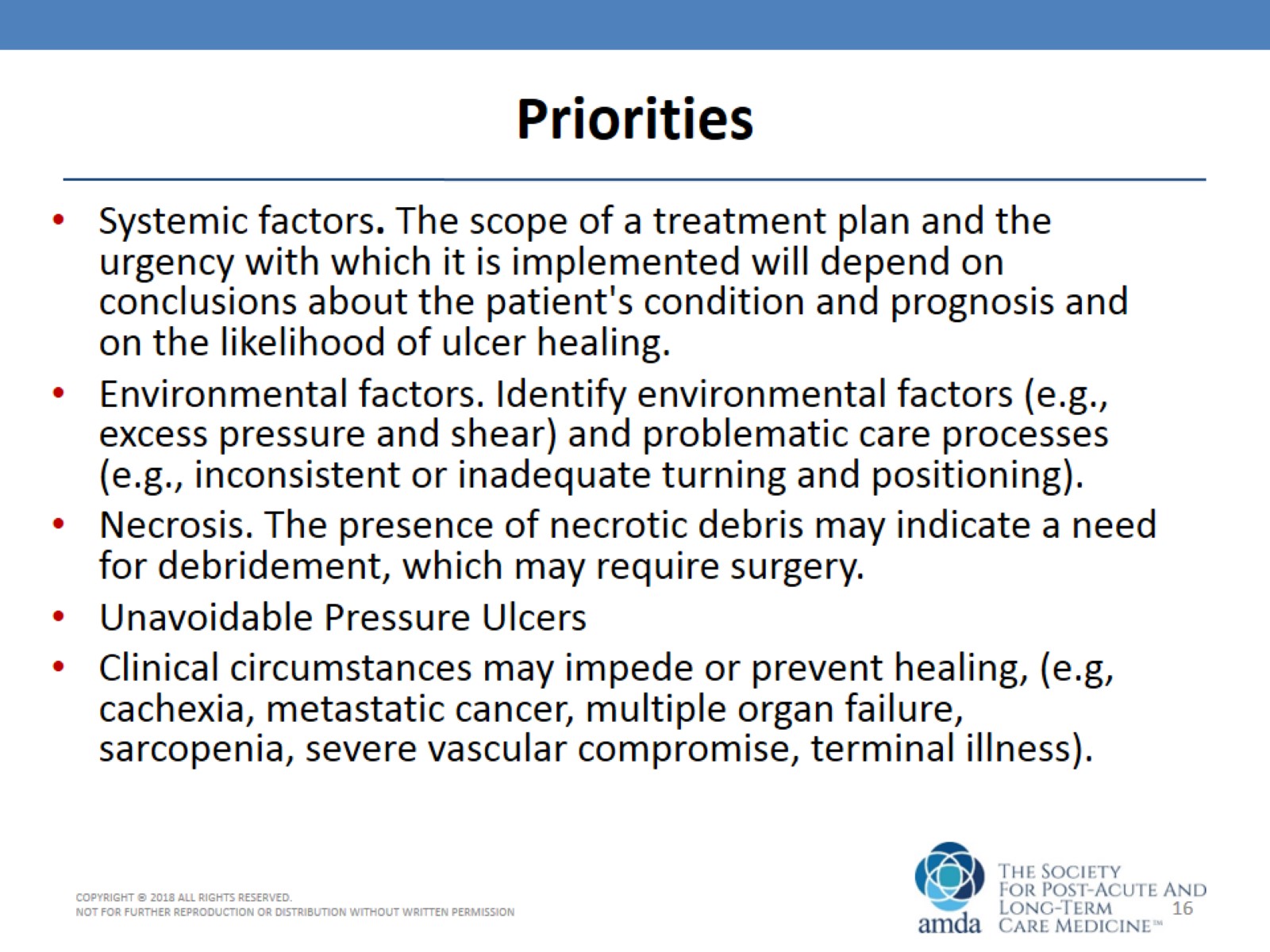 Priorities
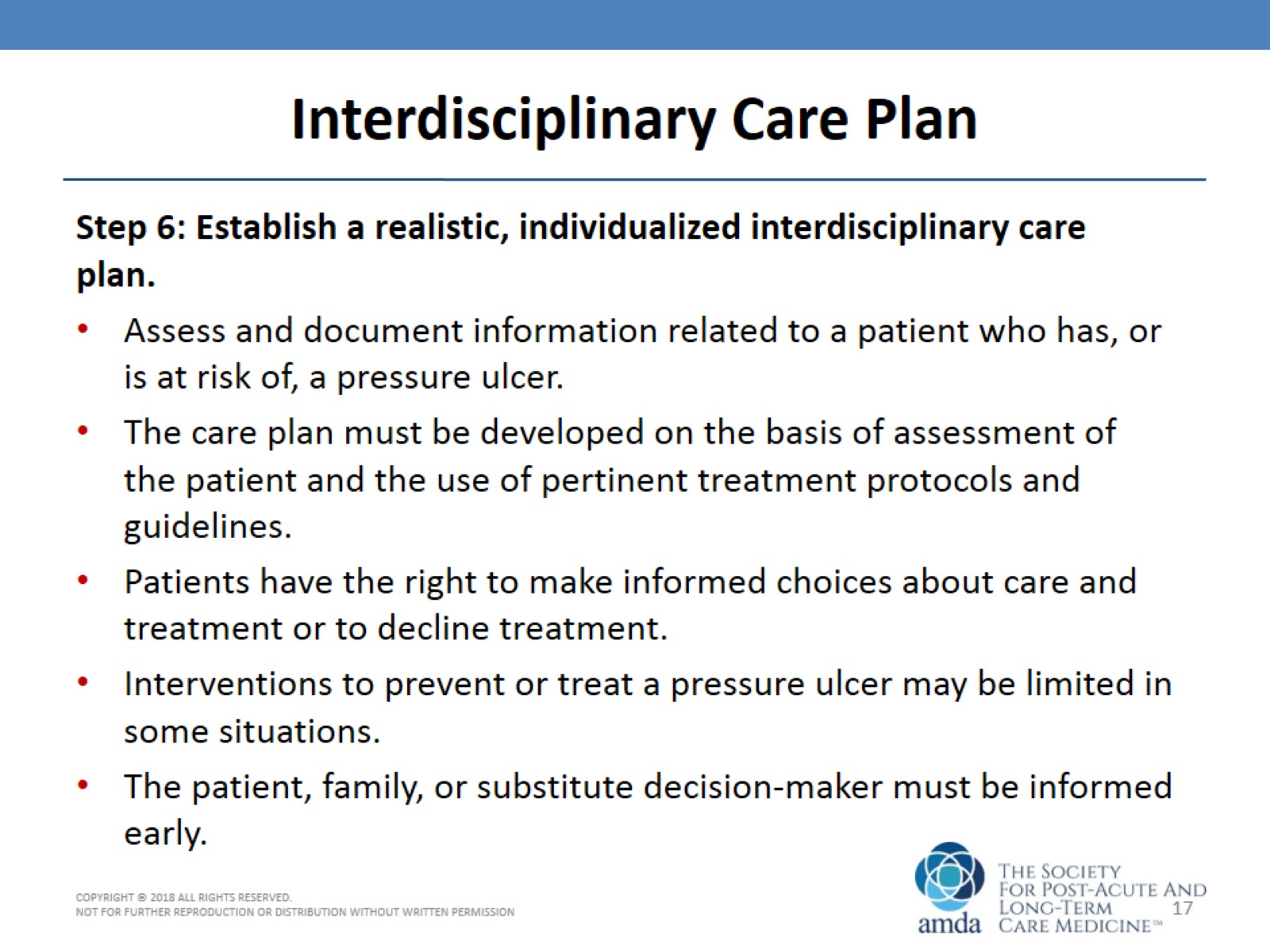 Interdisciplinary Care Plan
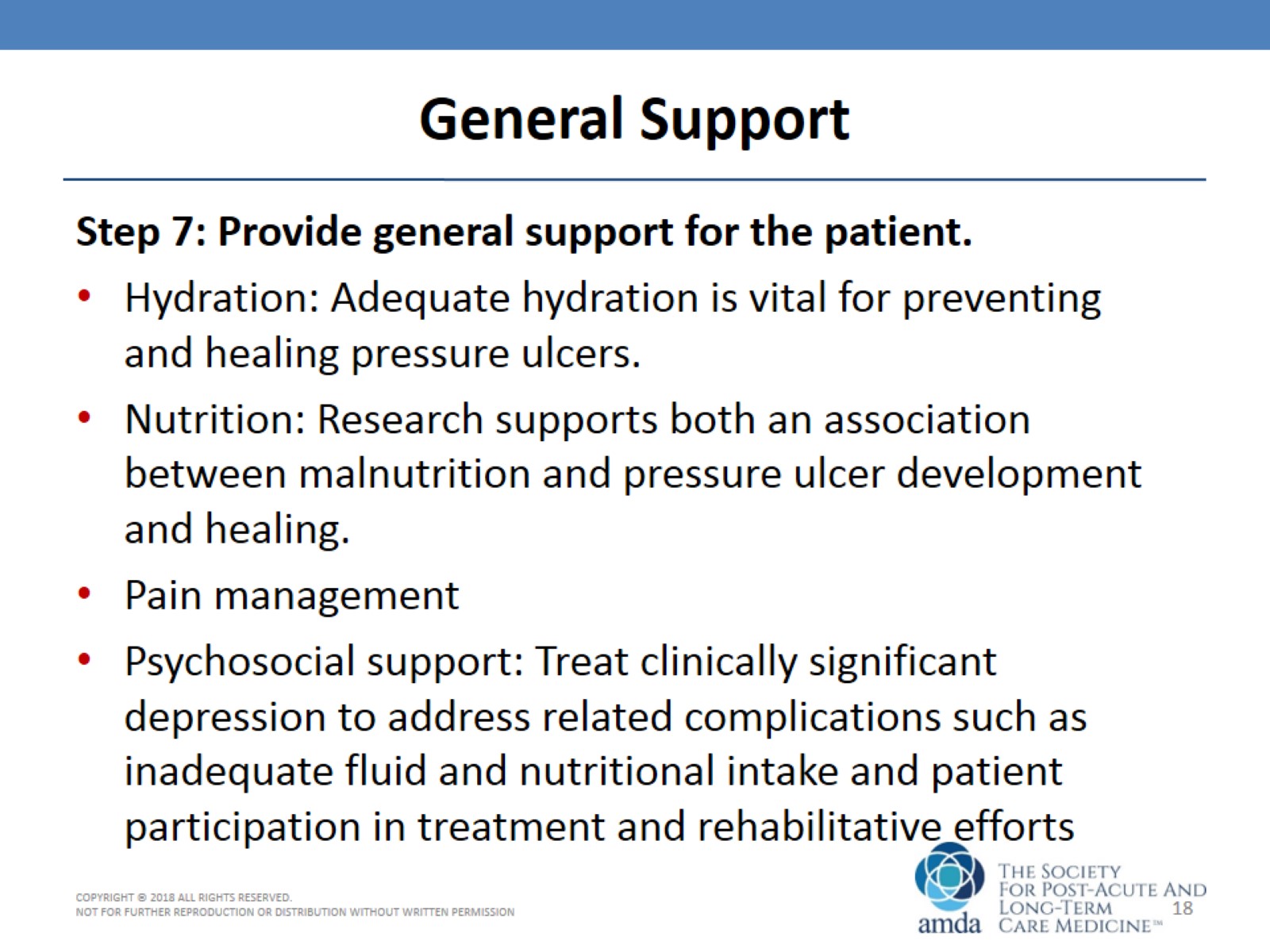 General Support
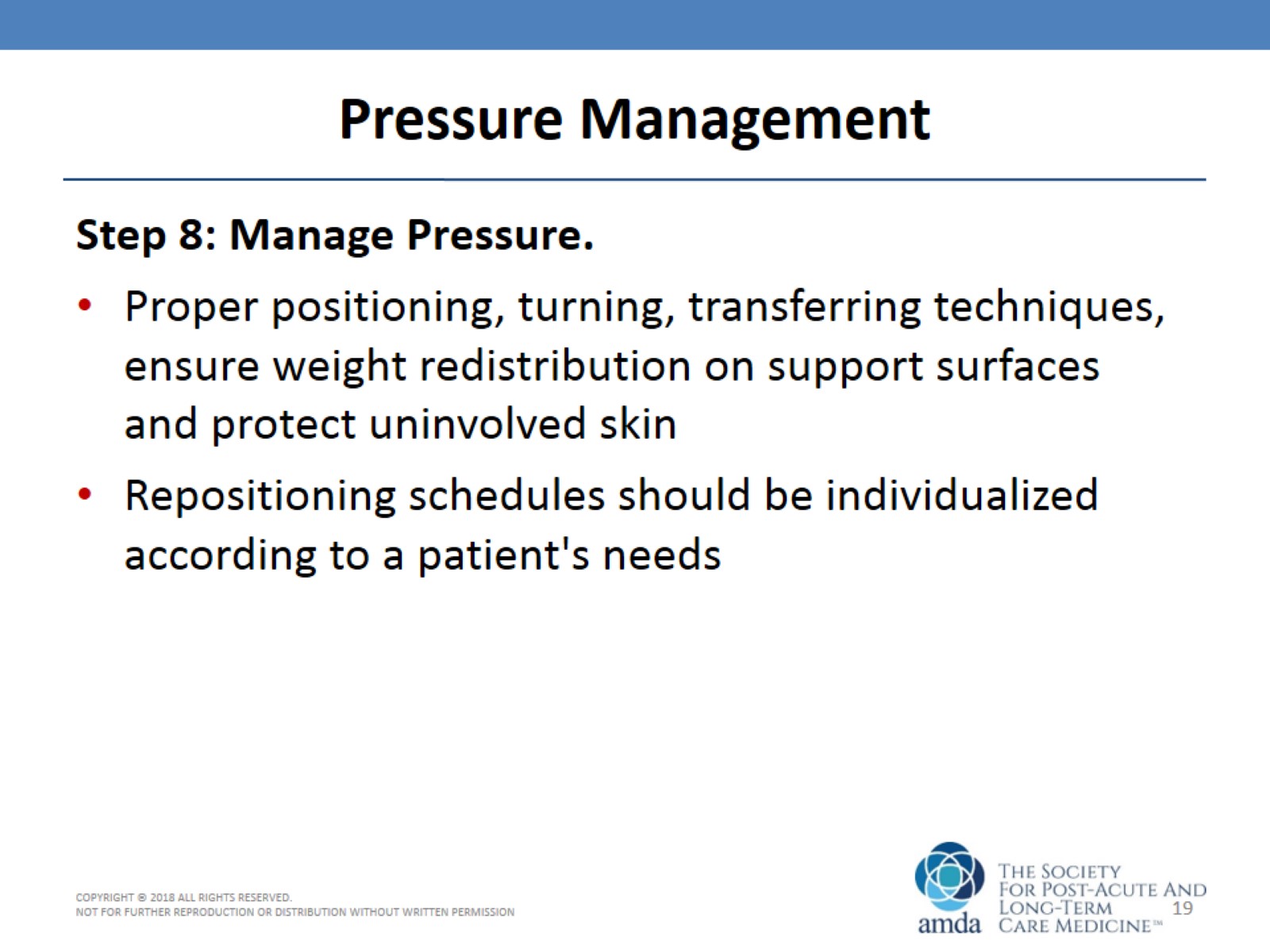 Pressure Management
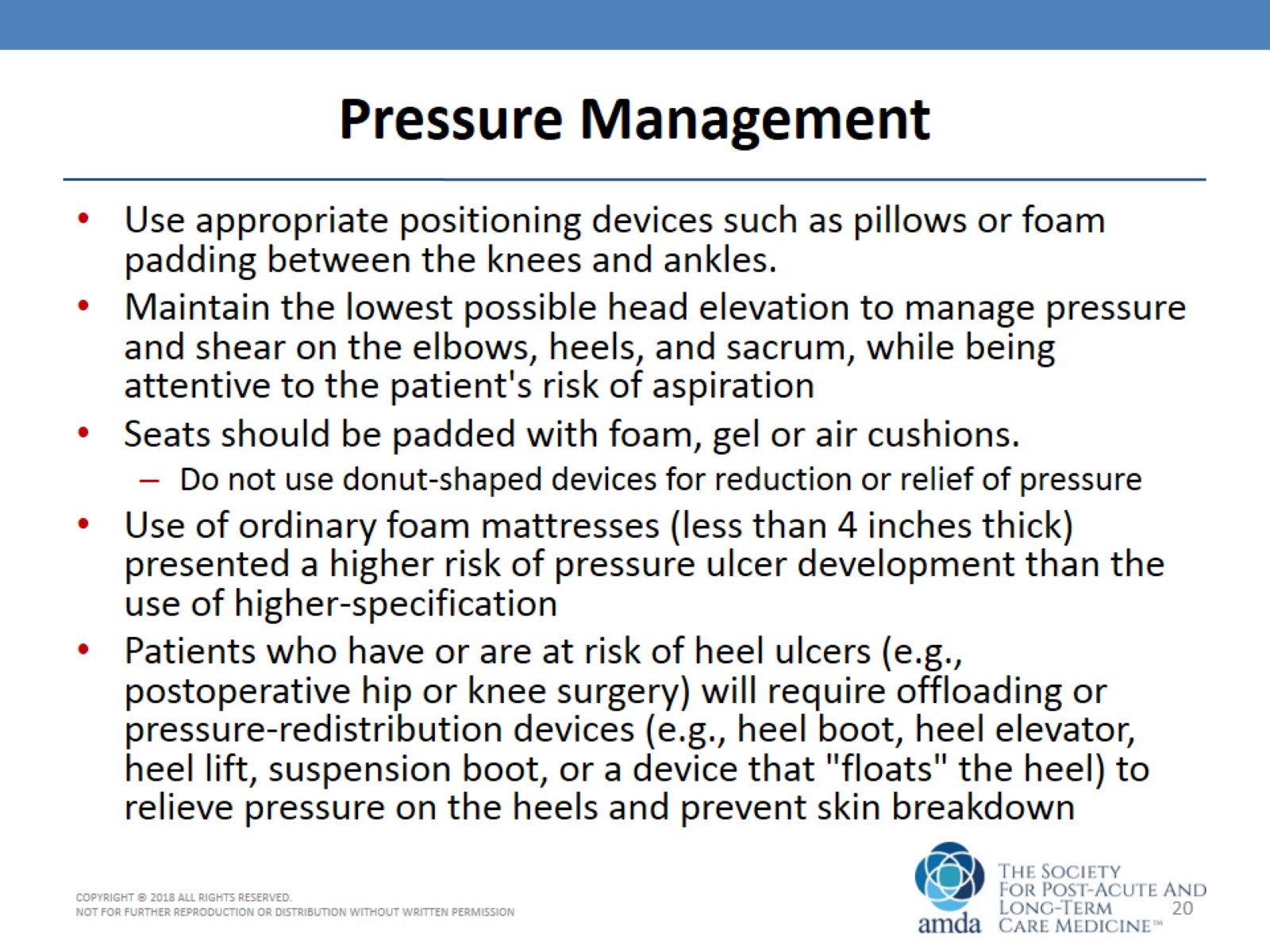 Pressure Management
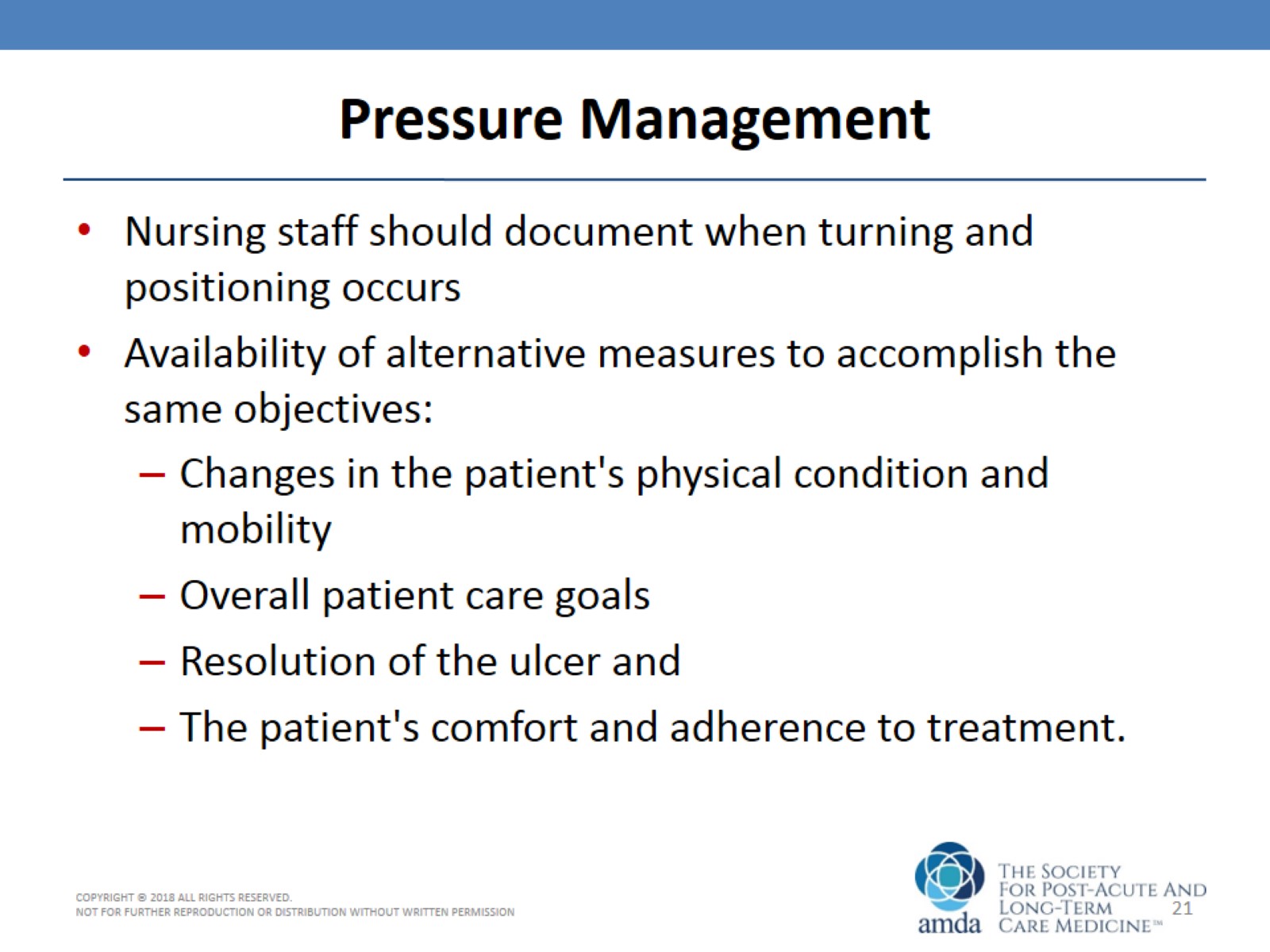 Pressure Management
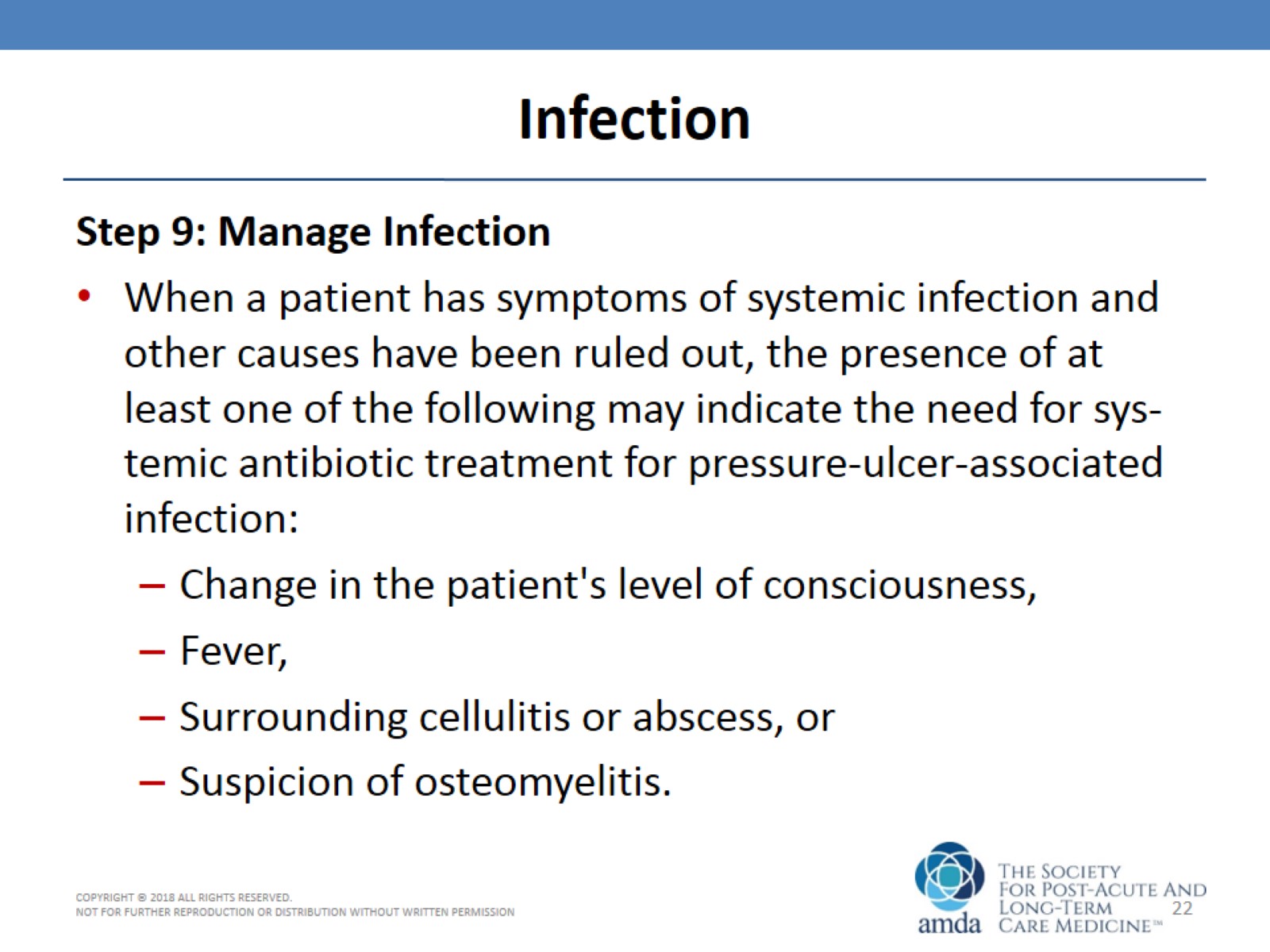 Infection
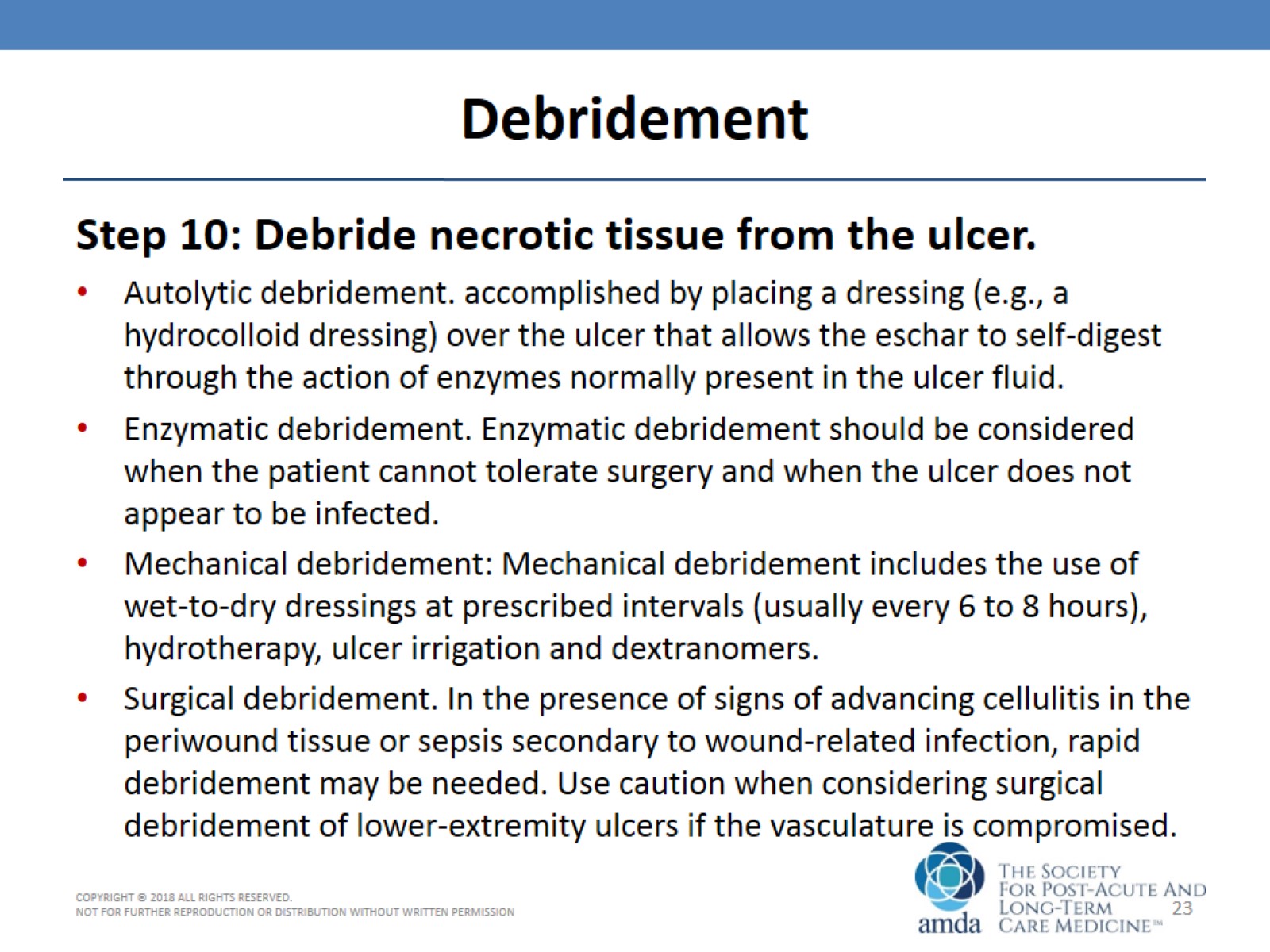 Debridement
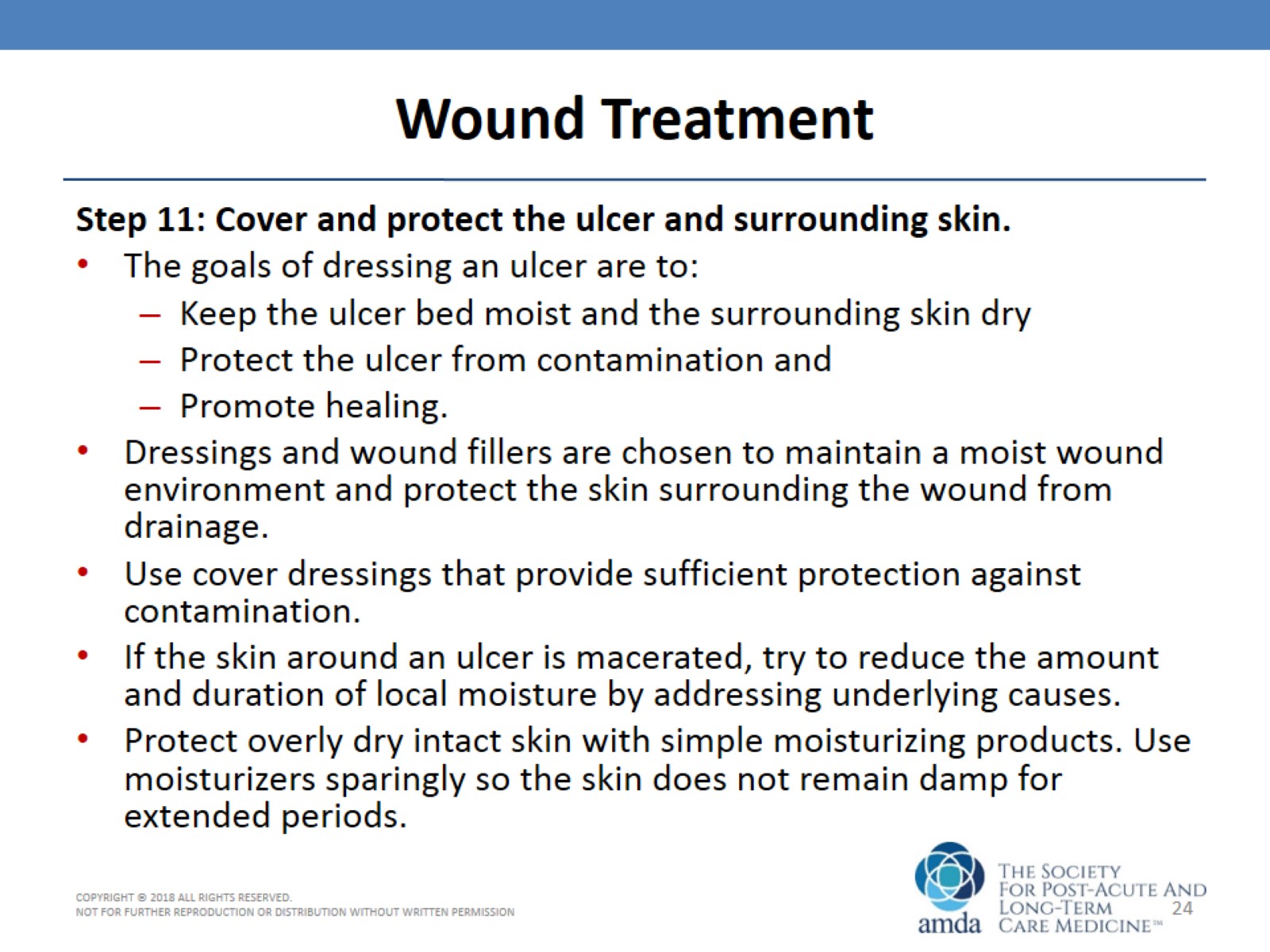 Wound Treatment
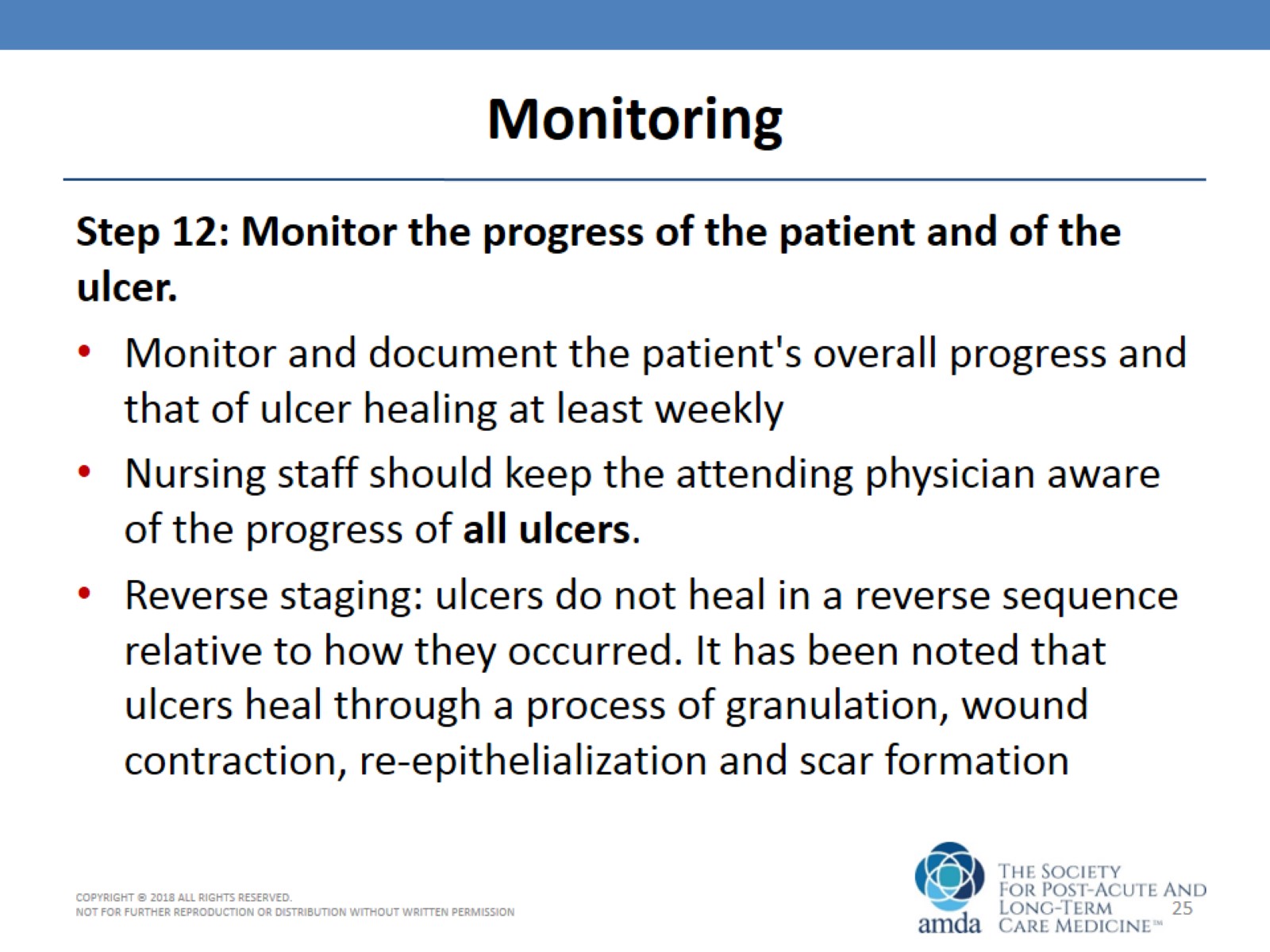 Monitoring
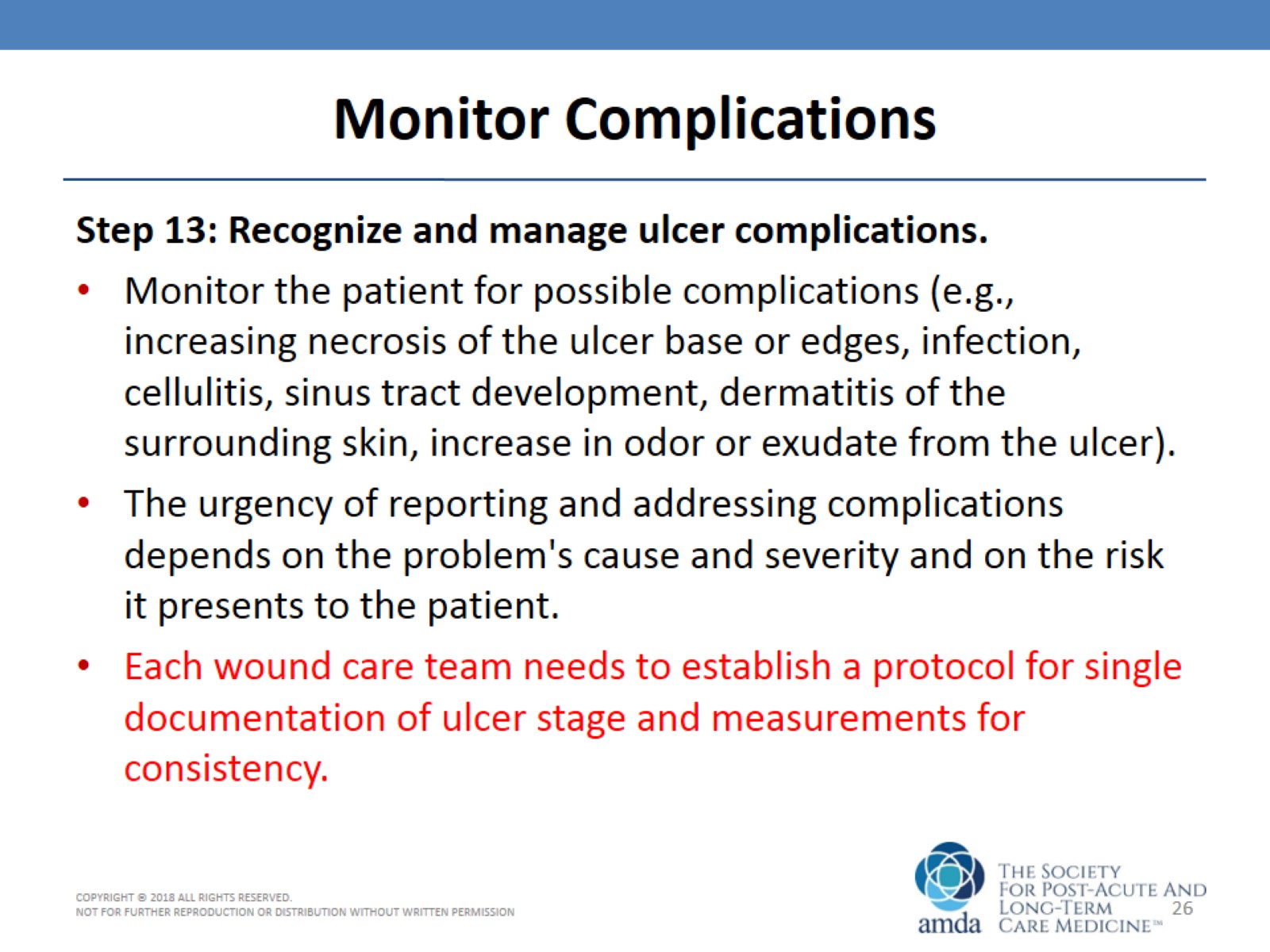 Monitor Complications
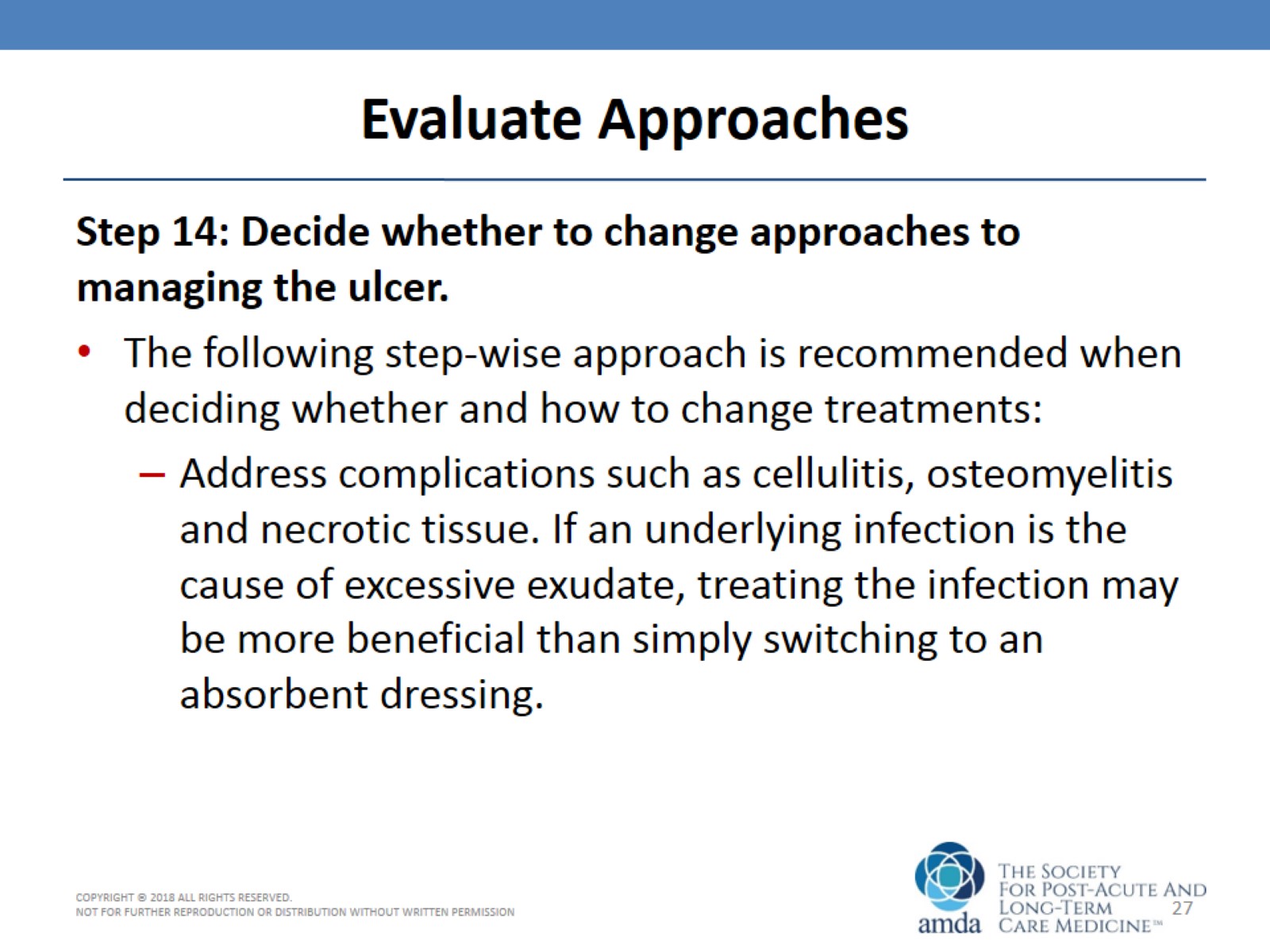 Evaluate Approaches
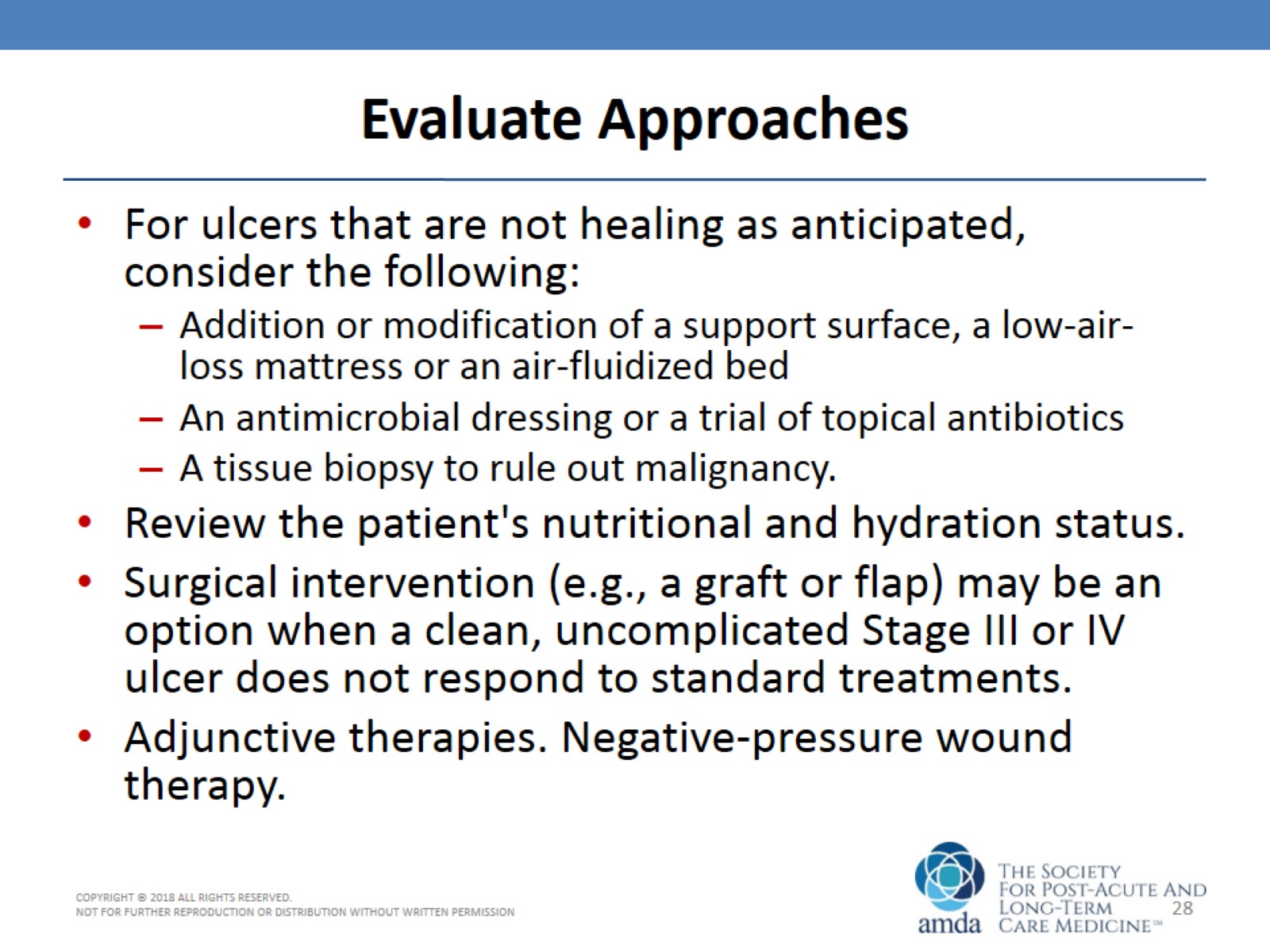 Evaluate Approaches
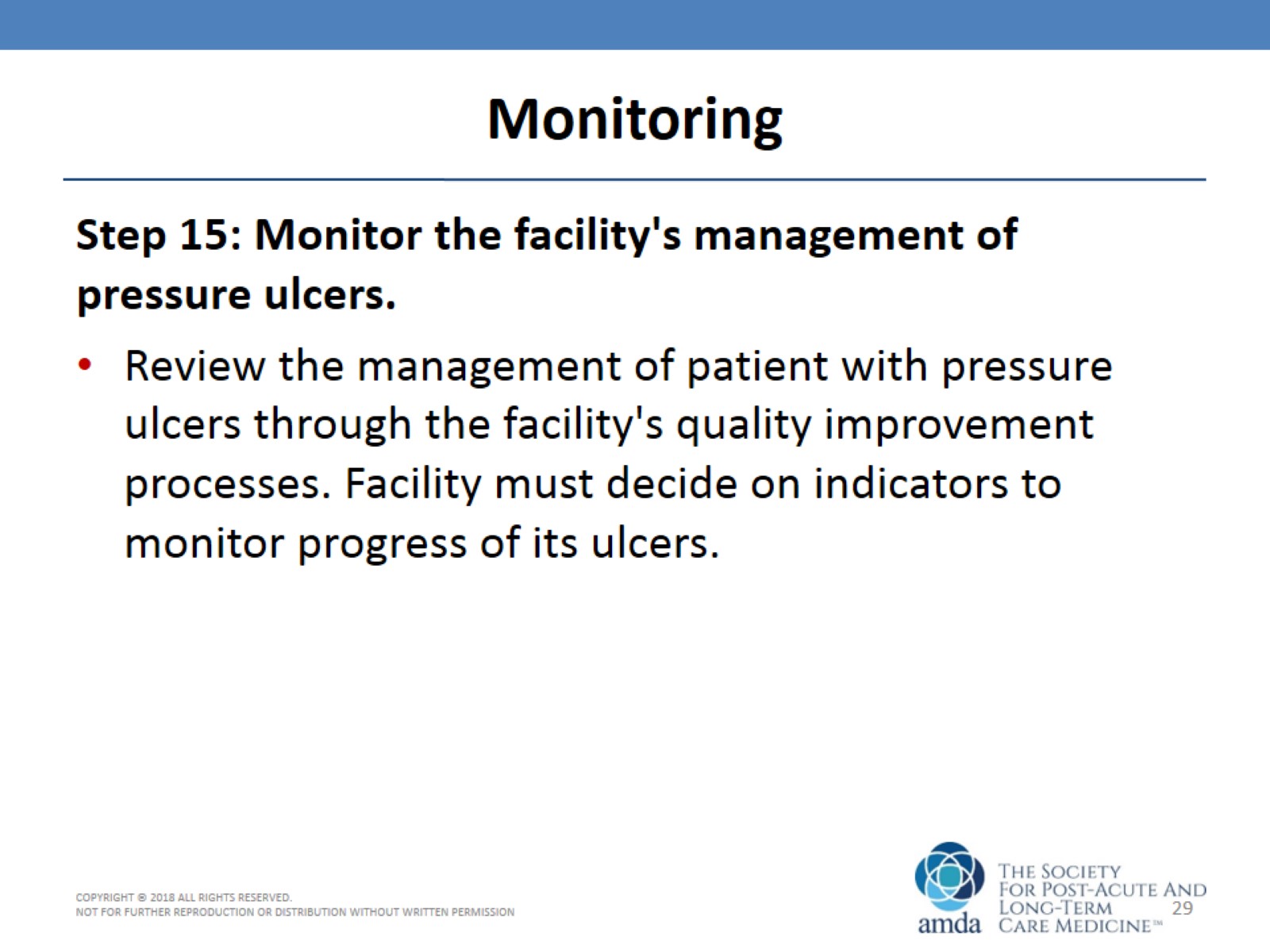 Monitoring
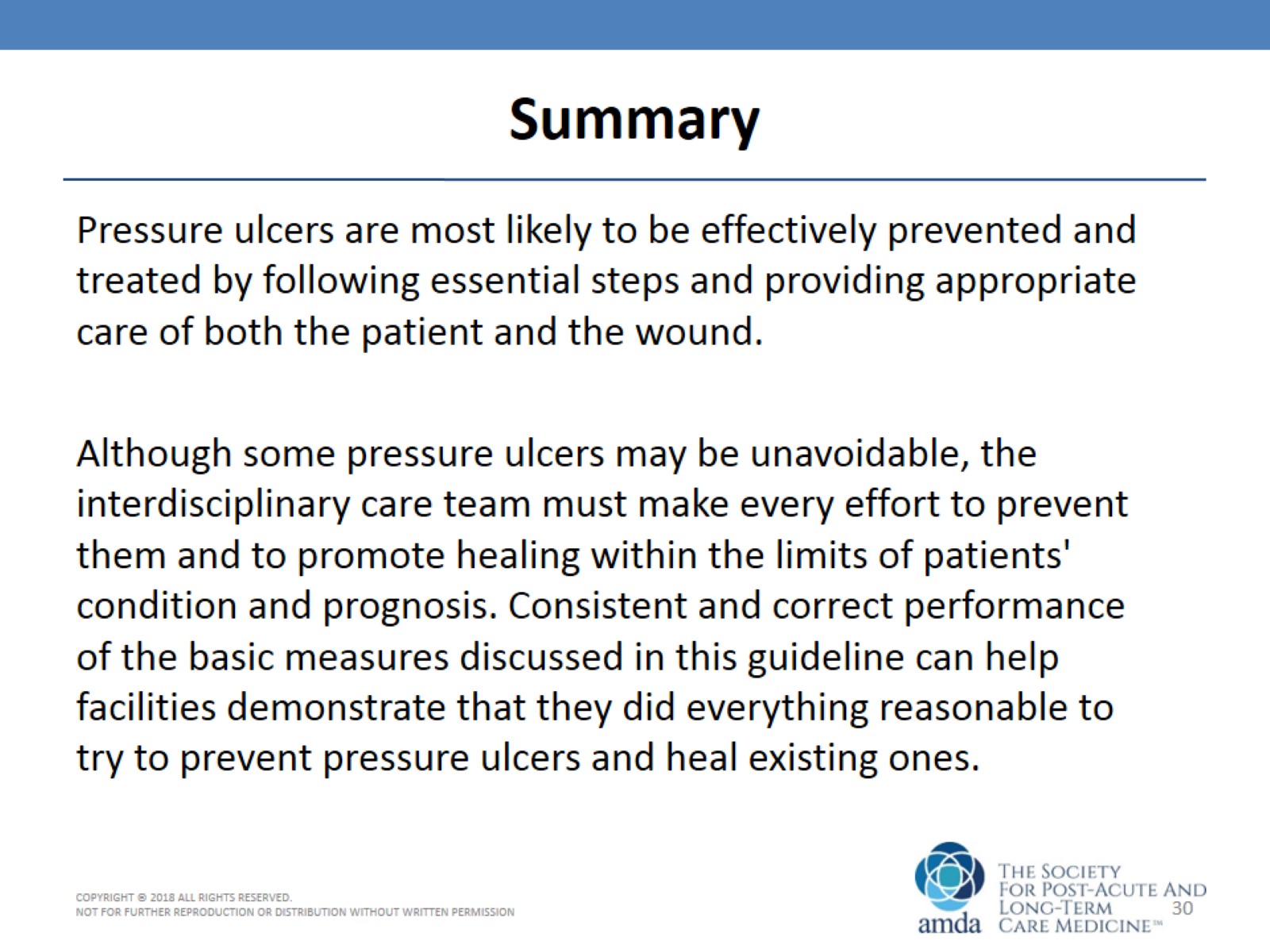 Summary
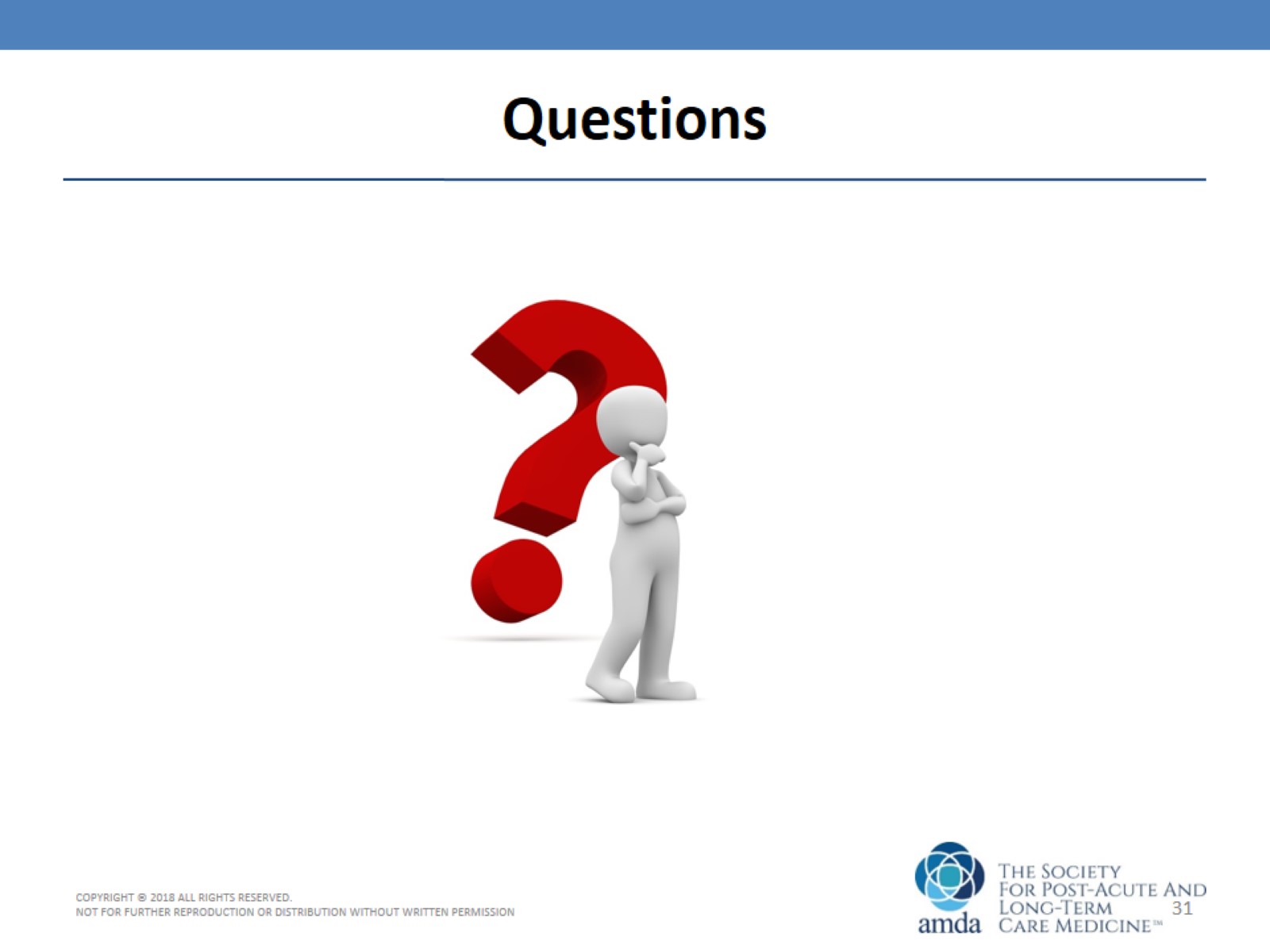 Questions
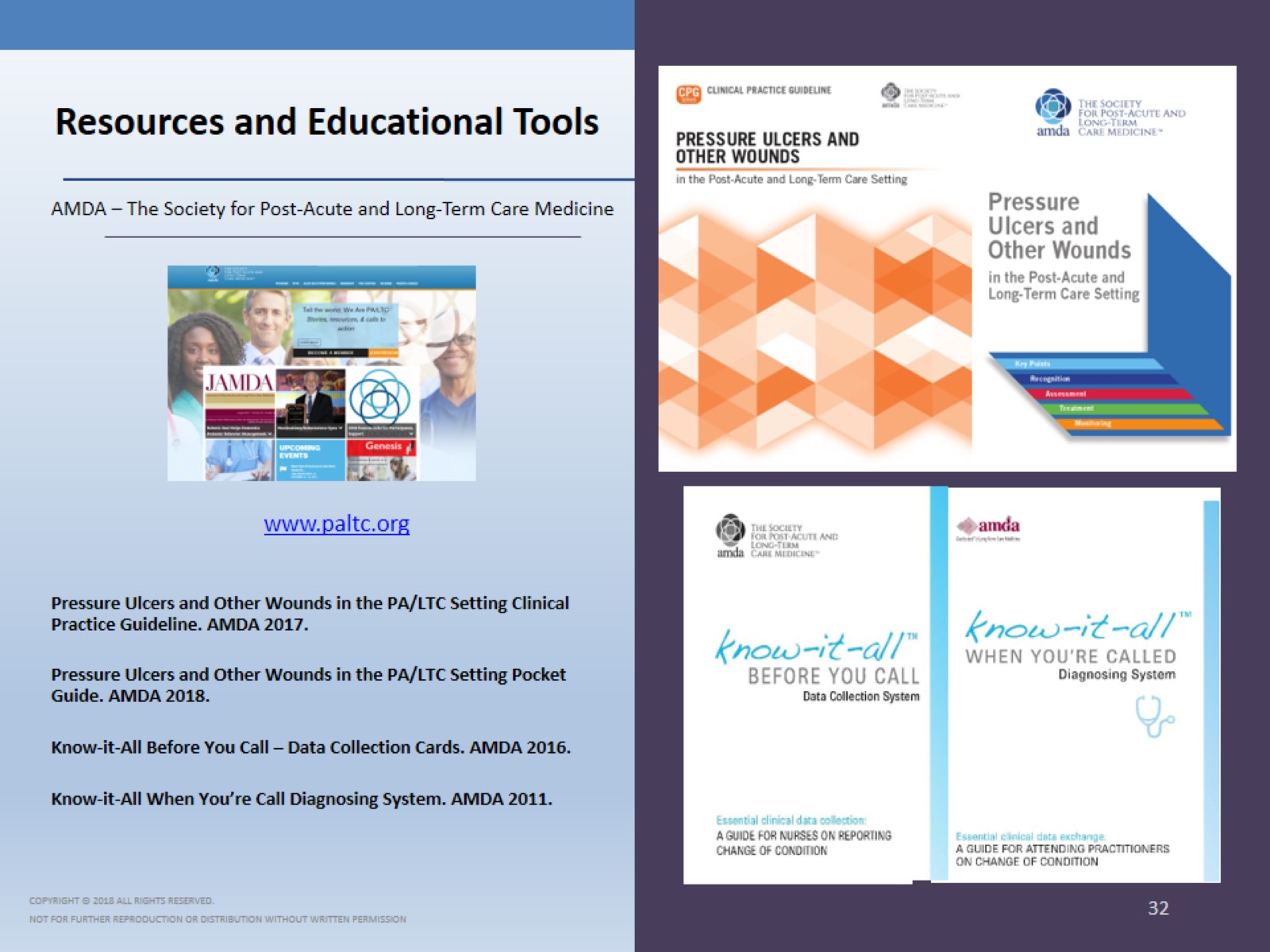 Resources and Educational Tools